Advanced Topics in Knowledge Bases
Simon Razniewski
Winter semester 2018/19
<number>
Outline
Introducing each other
Organization of the seminar
Introduction to Knowledge Bases
Topic presentation
Seminar survival skills
Topic assignment
<number>
Outline
Introducing each other
Organization of the seminar
Introduction to Knowledge Bases
Topic presentation
Seminar survival skills
Topic assignment
<number>
Simon Razniewski
Senior Researcher at MPII, Department 5
Heading “Knowledge Base Construction and Quality” area

Background
Assistant professor at FU Bozen-Bolzano, Italy, 2014-2017
Research stays at AT&T Labs-Research, University of Queensland, UC San Diego
PhD FU Bozen-Bolzano, 2014
Diplom at TU Dresden, 2010

Expertise:
Logics, databases, Semantic Web
More recently IR, (applied) NLP, ML, …

Research focus:
Analyzing what knowledge bases know, and what they don’t
<number>
Department 5
Department 5: Database and information systems, ~35 members

Knowledge discovery: extracting, organizing, searching, exploring and ranking facts from structured, semi-structured, textual and multimodal information sources           
                Knowledge Base
Earliest prominent machine-generated knowledge base (2007)
Contains more than 10 million entities and more than 120 million facts 
Gerhard Weikum 259th most cited computer scientist worldwide
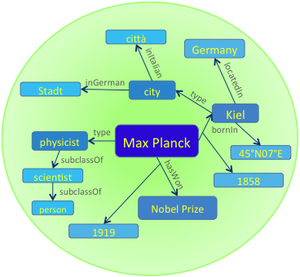 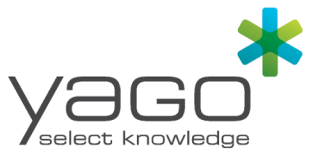 <number>
[Speaker Notes: Source: http://www.guide2research.com/scientists/]
And you?
Name
Course of study
Specialization (thesis topic?)
Why interested in KBs?
…
<number>
Outline
Introducing each other
Organization of the seminar
Introduction to Knowledge Bases
Topic presentation
Seminar survival skills
Topic assignment
<number>
Formal organization
Credit points: 7, hours: 210 (!)
Registration
Register in HISPOS (till 2 weeks after topic assignment)
What to do?
Attend the lectures and block seminar days
Write a seminar report
Give a presentation
Block seminar days
2 days seminar, 8 presentations per day (~25 min talk, ~10 min discussion each)
Dates: TBD by Doodle (https://doodle.com/poll/pmze6yum6stxu5nc)
<number>
What is expected?
Research and presentation of a topic
Independent literature research
~2 seed references provided
In-depth and in-breadth discussion of the topic in the seminar report
Typically carefully chosen components in depth
Less deep broader overview
 Talk to me if unsure
Seminar presentation more narrow than the report
High quality content organization, visual design and presentation

Grading based on
Seminar paper (50%)
Depth
Breadth
Presentation quality
Presentation and discussion (50%)
Presentation quality
Knowledge (ability to answer questions)
Ability to stick to deadlines
<number>
Schedule
23.10.18 
Introduction to KBs
25.10.18
Introduction to KBs (2)
Topic presentation
7.11.18
“How to research, write and present” lecture
Topic assignment (preference-based lottery)
30.11.18 
Students send extended outline of their seminar paper
5./6.12.
Individual meetings to discuss extended outline/draft
31.01.19 
Students submit final seminar reports
Two weeks before the first block seminar
Students send preliminary slides
Two days before the first block seminar
Students send final slides
Extended outline
…
2. Methodology
    2.1 KB Representation
Discussion on how to represent knowledge
Comparison with other representations
Benefits and limitations of such representations
…
<number>
Learning outcomes
Knowledge
What is a knowledge base
How are they constructed, evaluated, used, …

Skills
Learn to research a topic
Learn to read scientific papers
Learn to structure and write up a scientific paper
Learn to give high-quality scientific presentations

 Almost a thesis!
Only missing the own original technical contribution
<number>
Outline
Introducing each other
Organization of the seminar
Introduction to Knowledge Bases
Topic presentation
Seminar survival skills
Topic assignment
<number>
3. Introduction to Knowledge Bases
Motivation
Definition and topics
Formal foundations
Construction and maintenance
Technologies
Applications
Past, present and future
<number>
3. Introduction to Knowledge Bases
Motivation
Definition and topics
Formal foundations
Construction and maintenance
Technologies
Applications
Past, present and future
<number>
I. Motivation
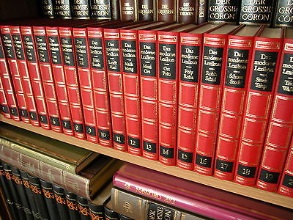 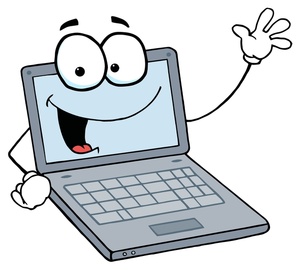 <number>
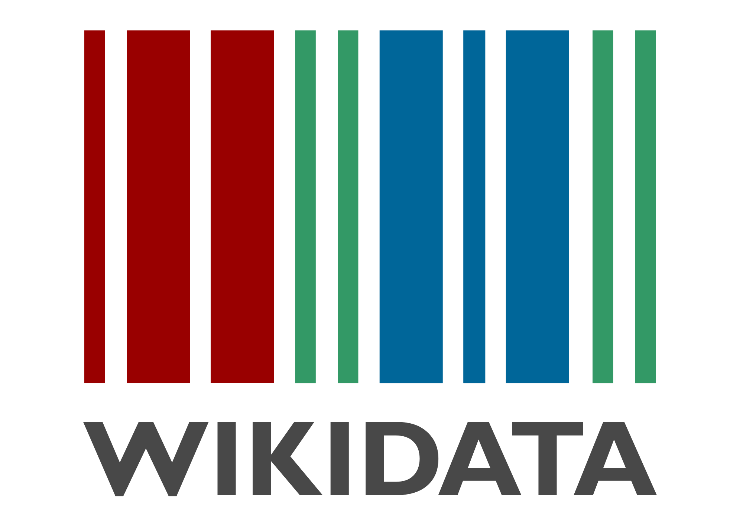 https://www.wikidata.org/wiki/Q565400
<number>
What structured data enables…
Who discovered the most planets:http://tinyurl.com/y7rldyqc

Distribution of places ending with “-weiler” in Germany:http://tinyurl.com/y7tfko57

Number of women vs. persons named “John” in the British parliament: http://tinyurl.com/y7mu3qqp
<number>
[Speaker Notes: Most common male first names in Germany
  http://tinyurl.com/ya9mro69
Ancestors of Charlemagne
  http://tinyurl.com/ycagf28s]
The Semantic Web
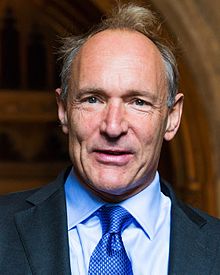 Term coined by Tim Berners-Lee for a machine-readable Web
Requirement for intelligent agents

Web content originally from humans for humans

 Make machines read human language, or make humans write machine-readable structured data?
<number>
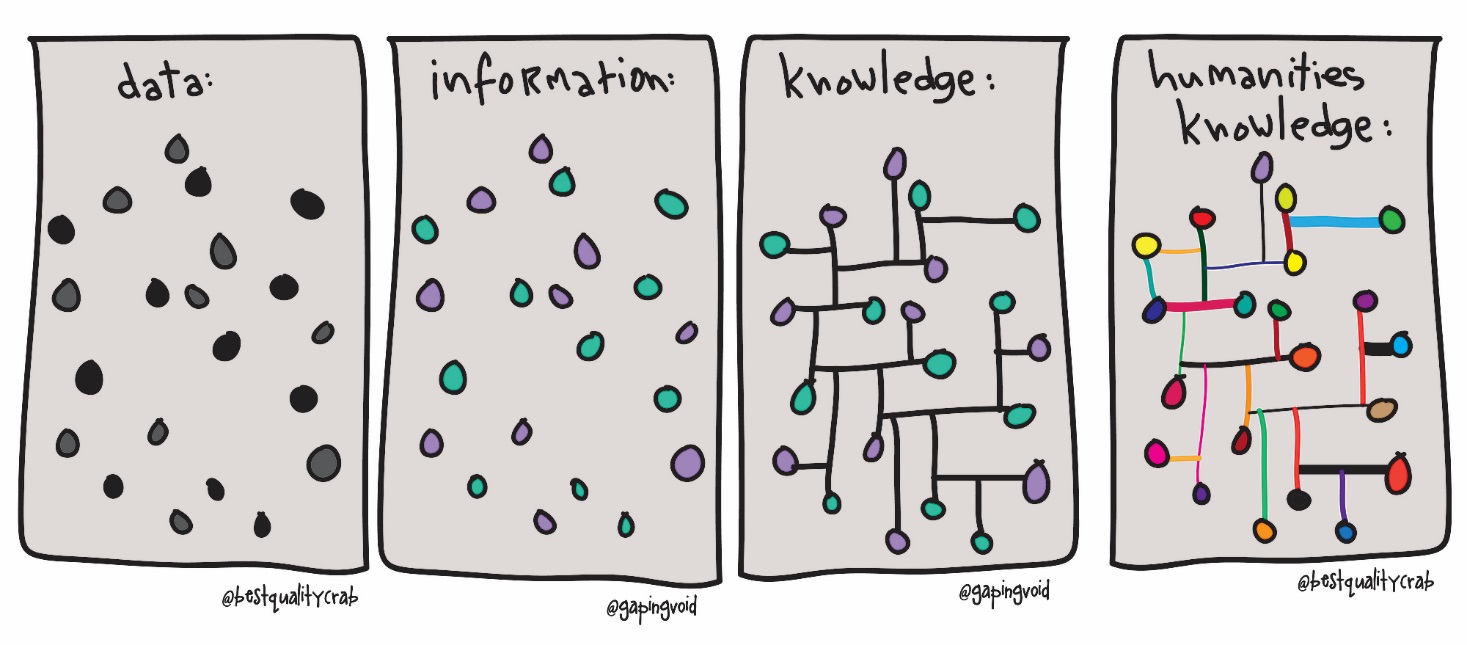 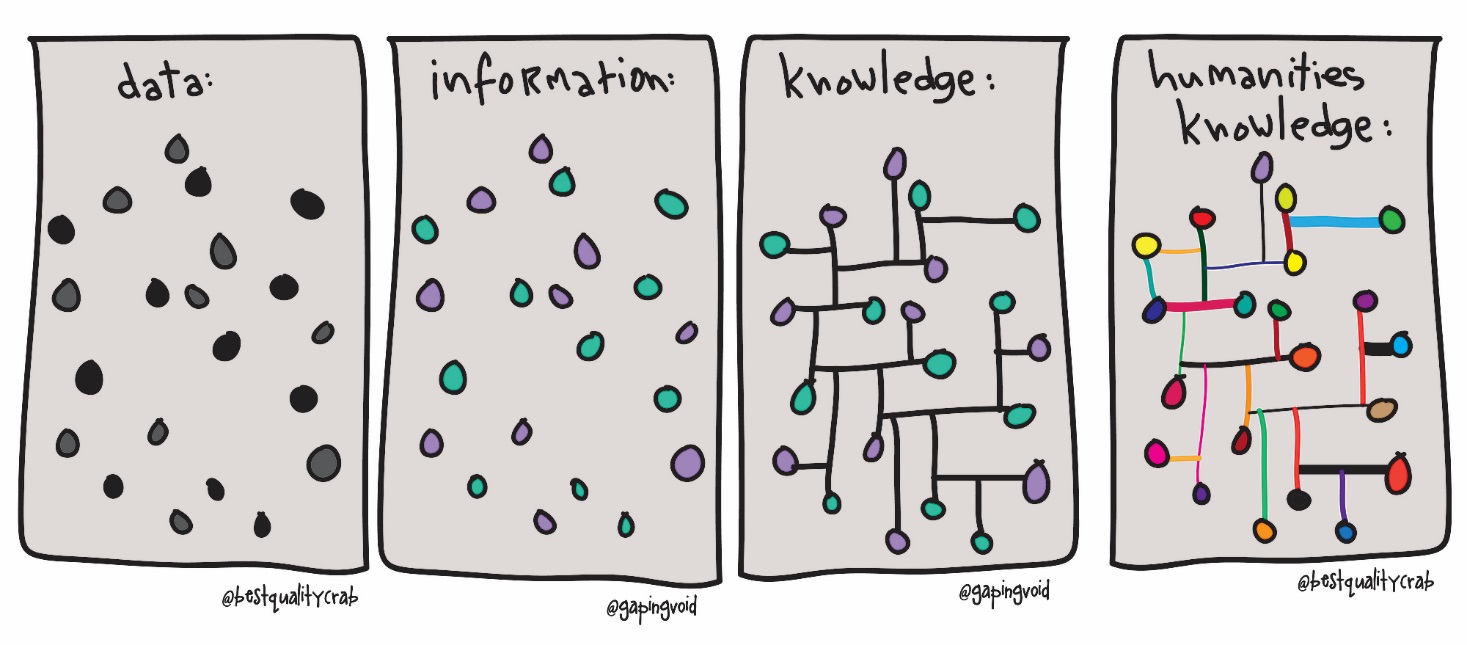 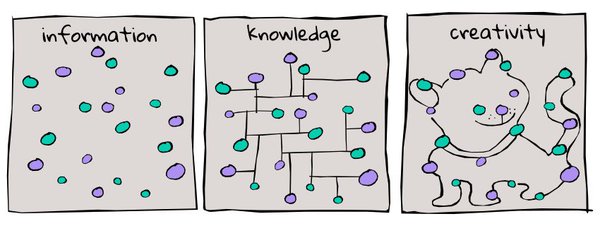 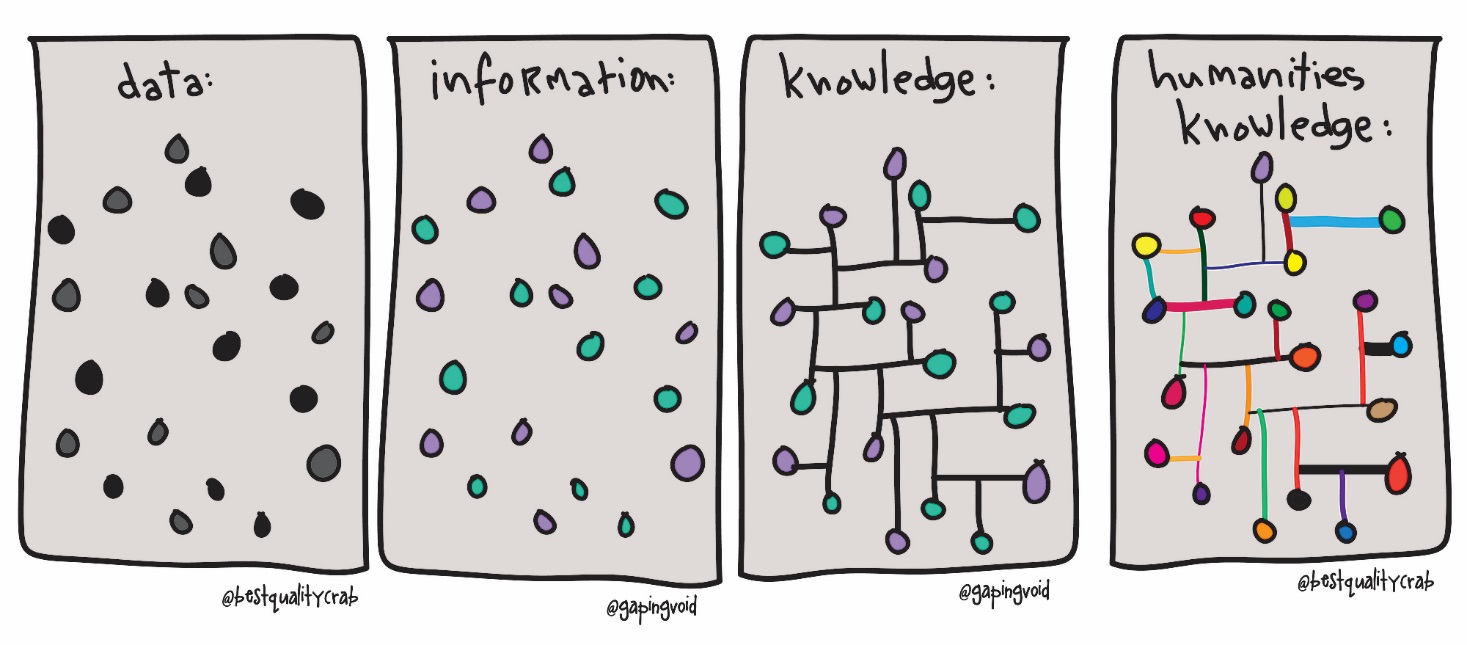 <number>
3. Introduction to Knowledge Bases
Motivation
Definition and topics
Formal foundations
Construction and maintenance
Technologies
Applications
Past, present and future
<number>
Definition
A knowledge base is a machine-readable collection of knowledge about the general world


Machine-readable: Structured format, not just text
General world: Unlike e.g. a company database
Remainder of the discussion focus on open KBs
<number>
Topics
KBs to some extent be divided by their focus:
Lexical knowledge
<shout, isA, verb>
<shout, subformOf, communicate>
Instance knowledge (“Encyclopedic KBs”): 
<Paris, capitalOf, France>
<MPII, foundedIn, 1988>
<Angela Merkel, major, Physics>
Class knowledge (“common sense”):
<Pizza, is, tasty>
<Elephant, color, grey>
<turnOnPC, requires, power>
<number>
Lexical KBs
WordNet (1995)
FrameNet (1998)
(Wiktionary (2002))
SenticNet (2010)
…
<number>
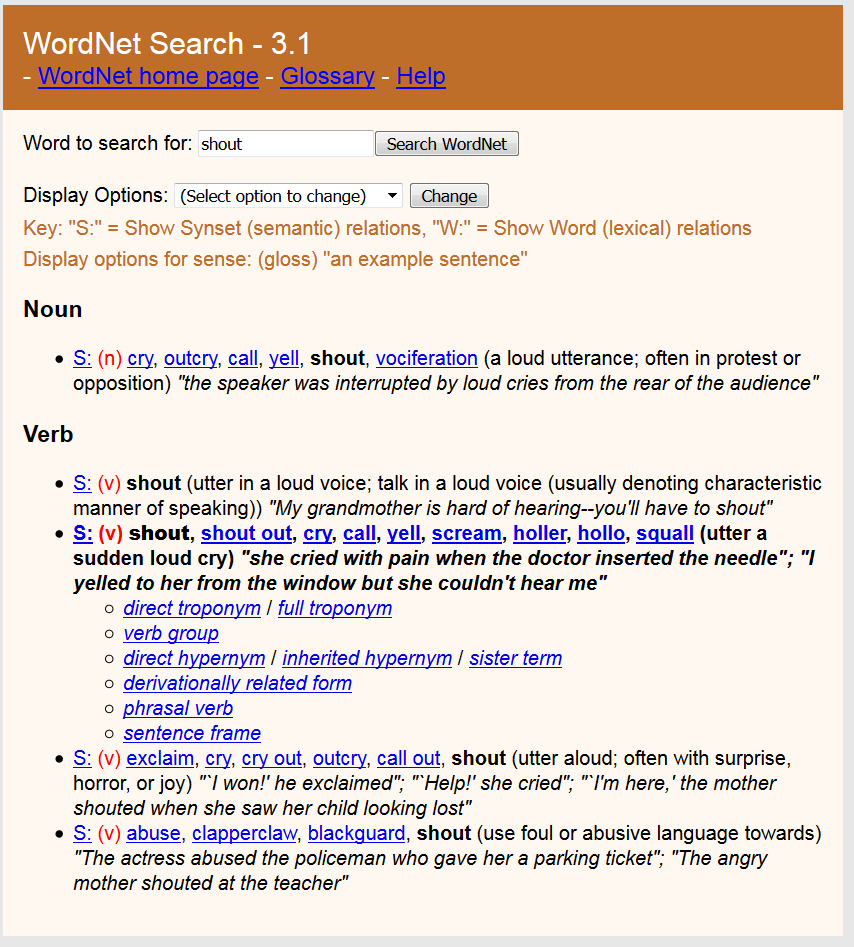 <number>
FrameNet
Example Frame – “Revenge”: Because of some injury to something-or-someone important to an avenger (maybe himself), the avenger inflicts a punishment on the offender. The offender is the person responsible for the injury. 
Frame elements: 
avenger, offender, injury, injured_party, punishment.
Invoking terms:
Nouns: revenge, vengeance, reprisal, retaliation
Verbs: avenge, revenge, retaliate (against), get back (at), get even (with), pay back
Adjectives: vengeful, vindictive
<number>
Encyclopedic KBs (“Instance-oriented KBs”)
Cyc (1984)
YAGO (2007)
DBpedia (2007)
Wikidata (2012)
<number>
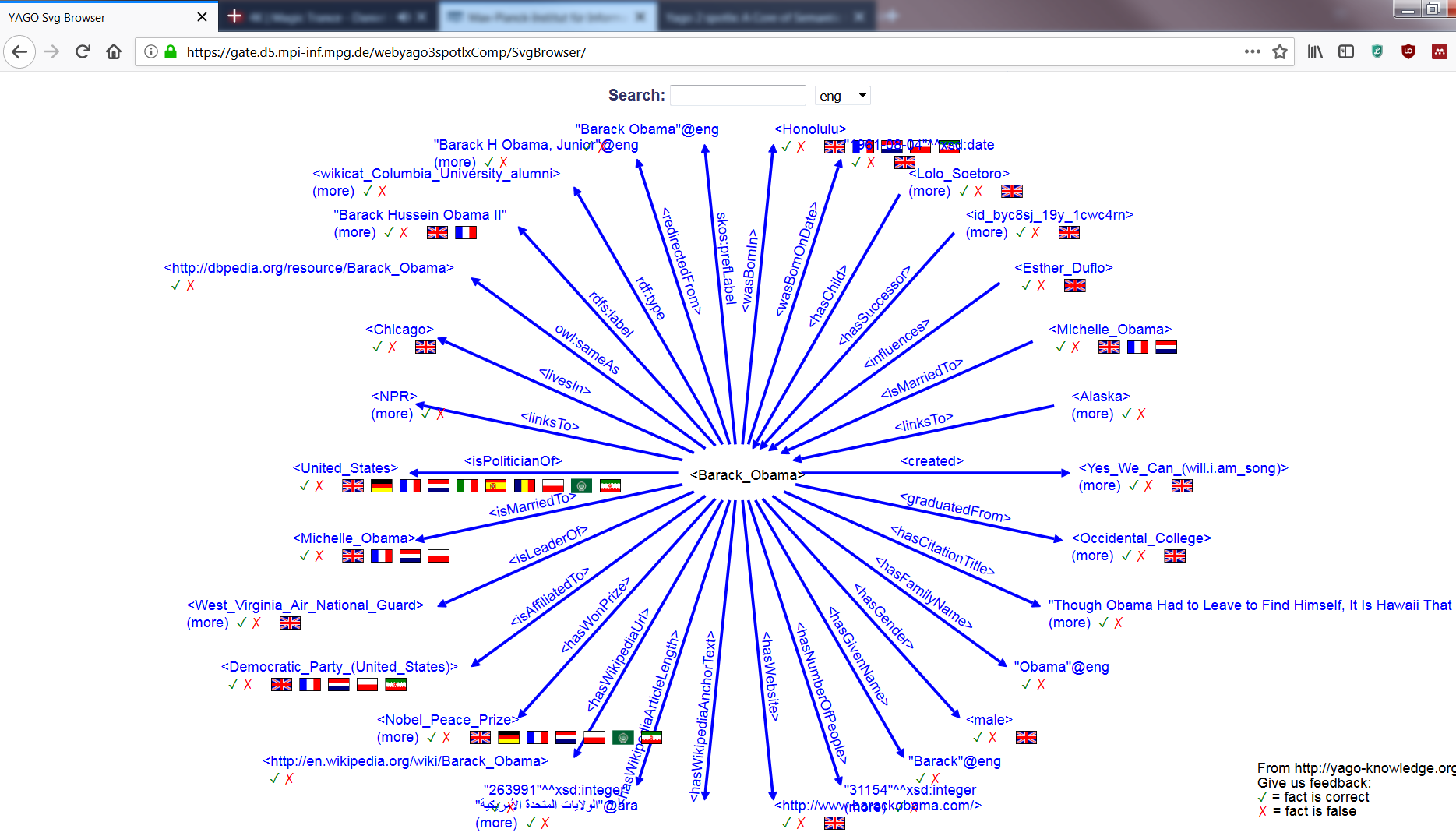 <number>
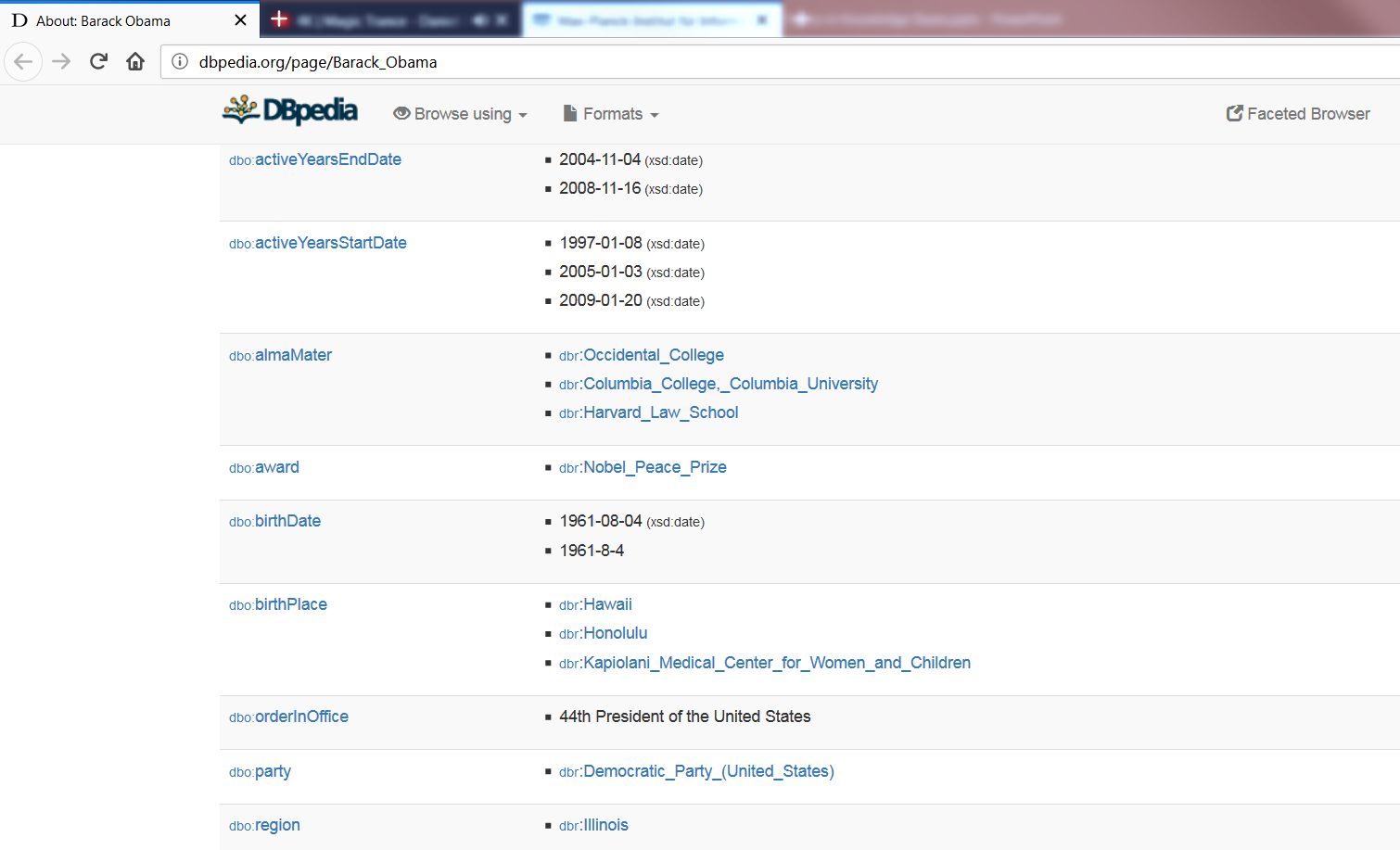 <number>
Common-sense KBs (class-oriented)
Cyc (1984)
ConceptNet (1999)
WebChild (2014)
MS Coco (2014), VisualGenome (2016)
ActivityKB, Knowlywood (2015)
TupleKB (2017)
<number>
ConceptNet
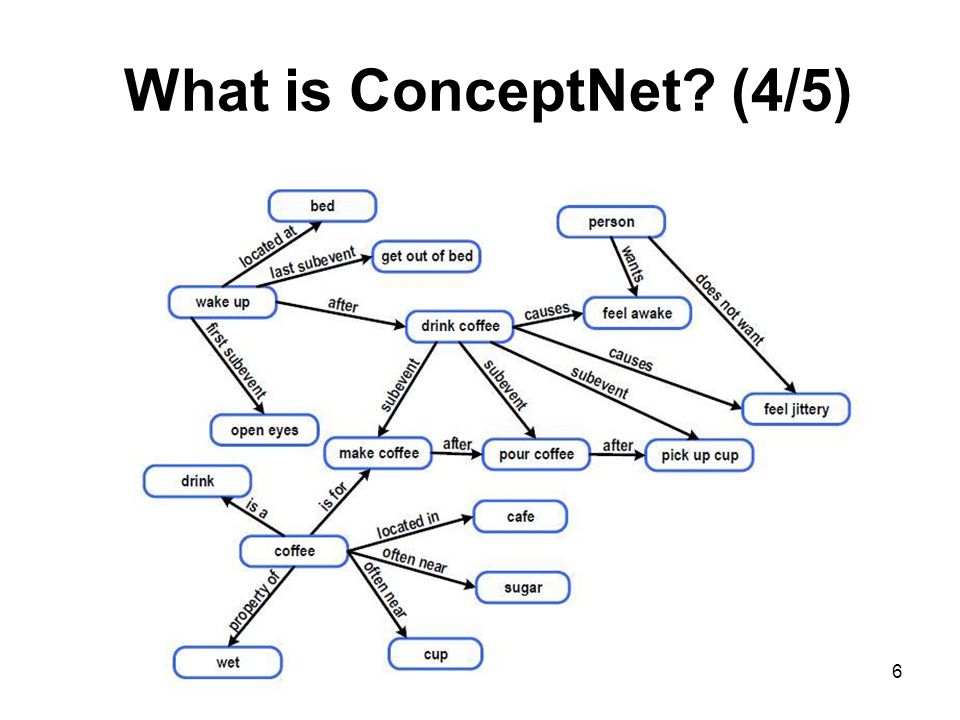 <number>
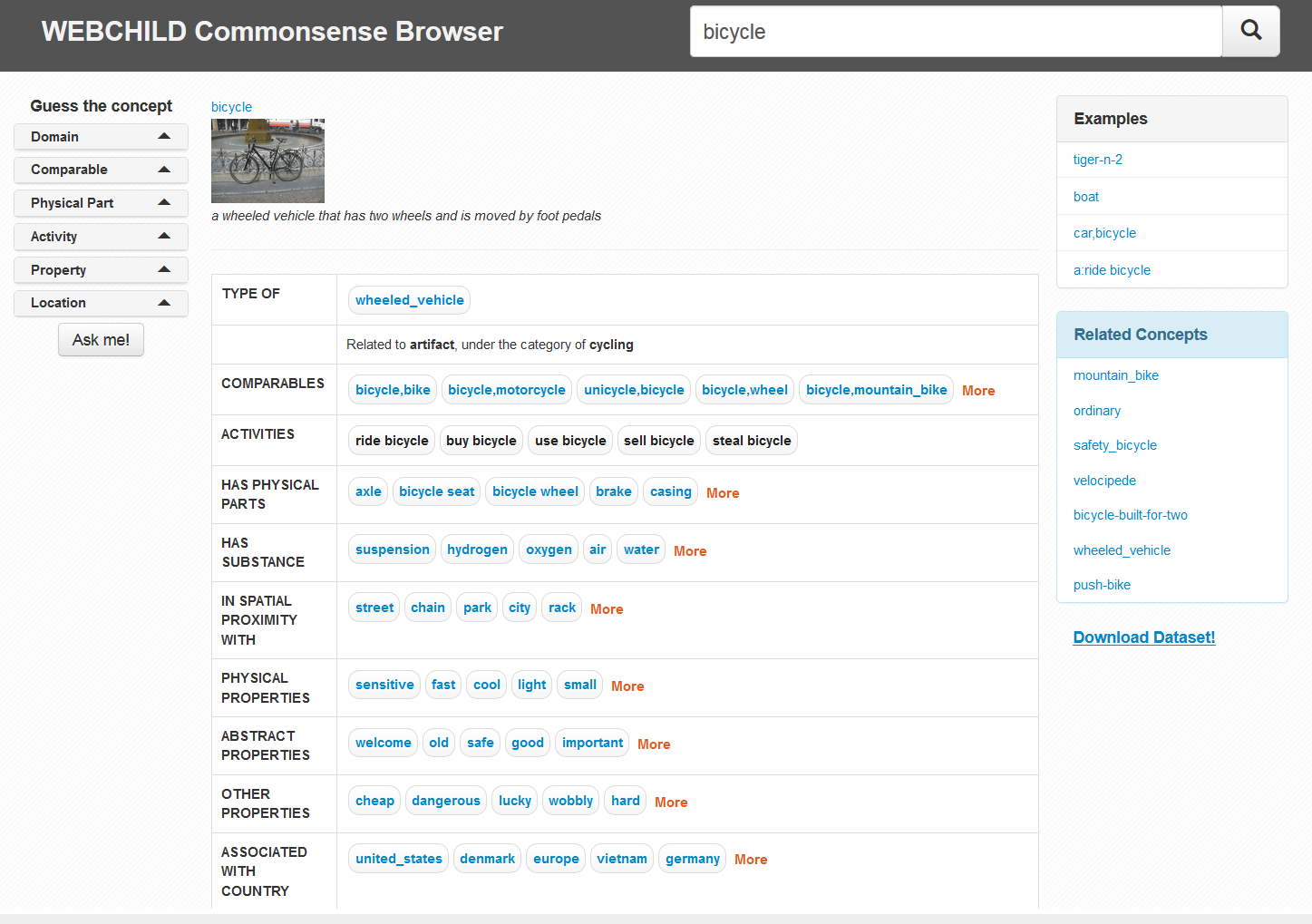 <number>
3. Introduction to Knowledge Bases
Motivation
Definition and topics
Formal foundations
Construction and maintenance
Technologies
Applications
Past, present and future
<number>
Knowledge base or knowledge graph?
Used largely interchangeably
<number>
Facts (triples) and their constituents
Entities: Objects about which statements can be madeParis; Trump; Irony
Property/predicate/relation/attribute: What can be saidlocatedIn, worksAt, antonymOf
Fact/statement/claim/triple: Core building block of KBs<Paris, locatedIn, France>

General form:
 		<subject, predicate, object>
			<s, p, o>
<number>
Subjects and objects
Machine-generated identifiers
Wikidata: Q4262, Q67245
Canonical name strings
DBpedia, YAGO: “John_Smith_(politician)”
Internationalized resource identifier (IRI)
Semantic web: http://dbpedia.org/resource/Max_Planck
General phrases
TupleKB: <industry, grow over, past few decade>
Literals: Attribute values that are no entities 
www.mpi-inf.mpg.de
Often with units: 1.63m; 54.85° N

Same for predicates, sometimes canonicalized, sometimes just text
<number>
Classes and class hierarchies
Classes/types: Allow to group similar entitiesPresidents, nouns, Greek gods

Type/property hierarchy: Tree-like hierarchy among types/properties (cf. inheritance in object-oriented programming)<Town, subclassOf, Administrative_unit>
<number>
Classes
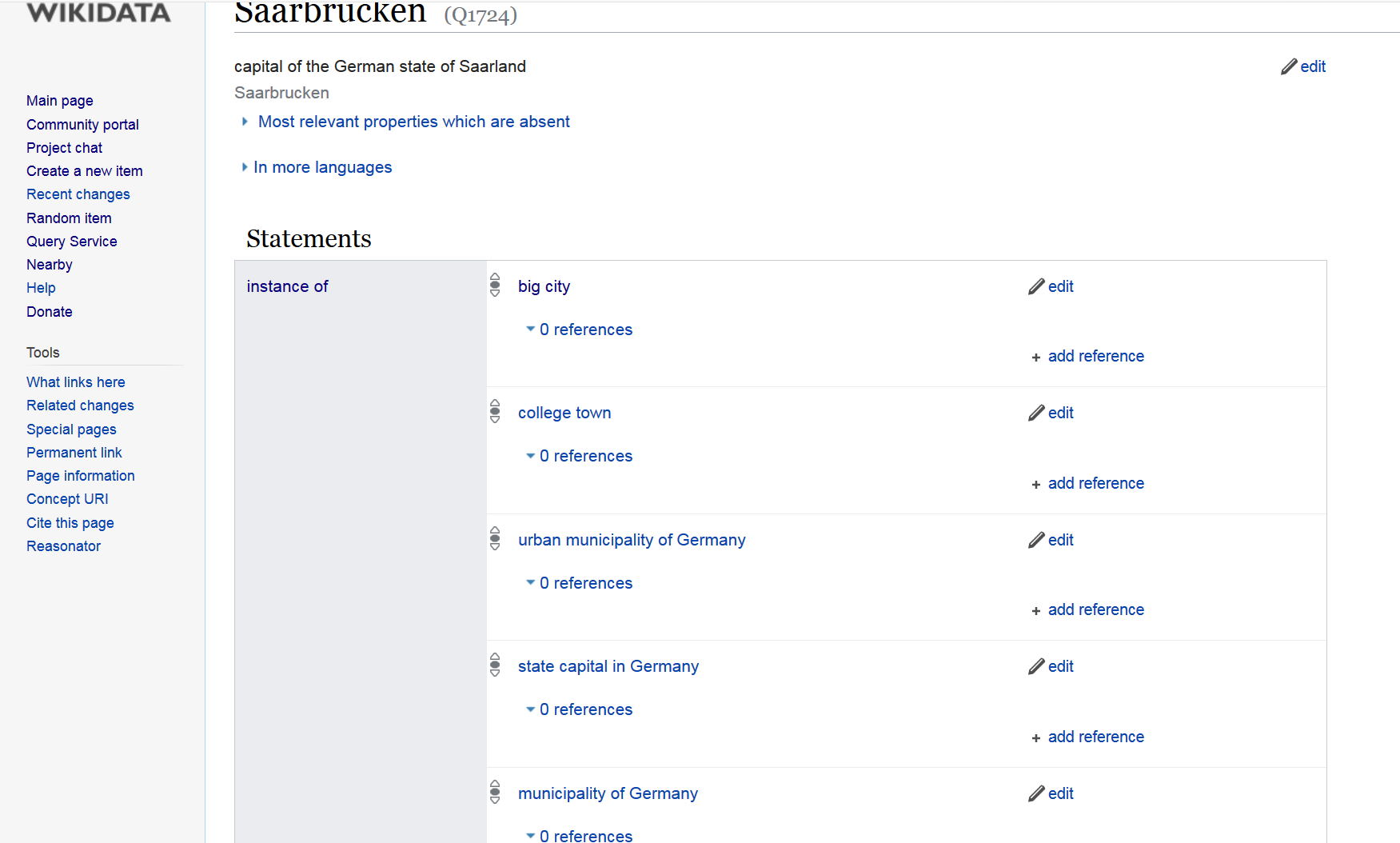 <number>
Taxonomies
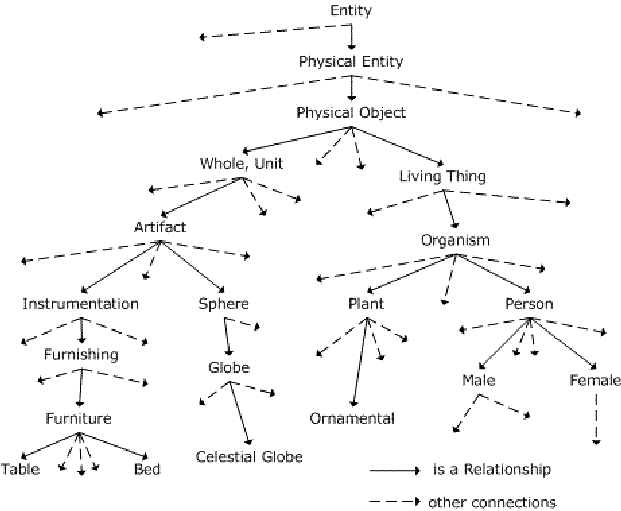 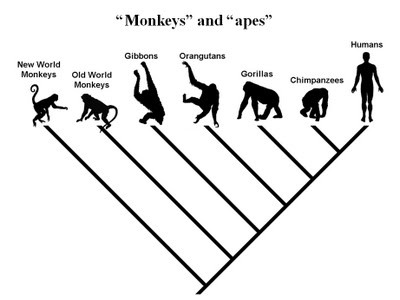 <number>
Data format
Most commonly triples

Some statements have more arguments
Wedding(Angelina_Jolie, Brad_Pitt, 2014, Chateau_Miraval)
Role(Gran_Torino, Kowalski, Clint Eastwood)

 Additional qualifiers for triples
 Reification (solution from logics, introduce new object)
<number>
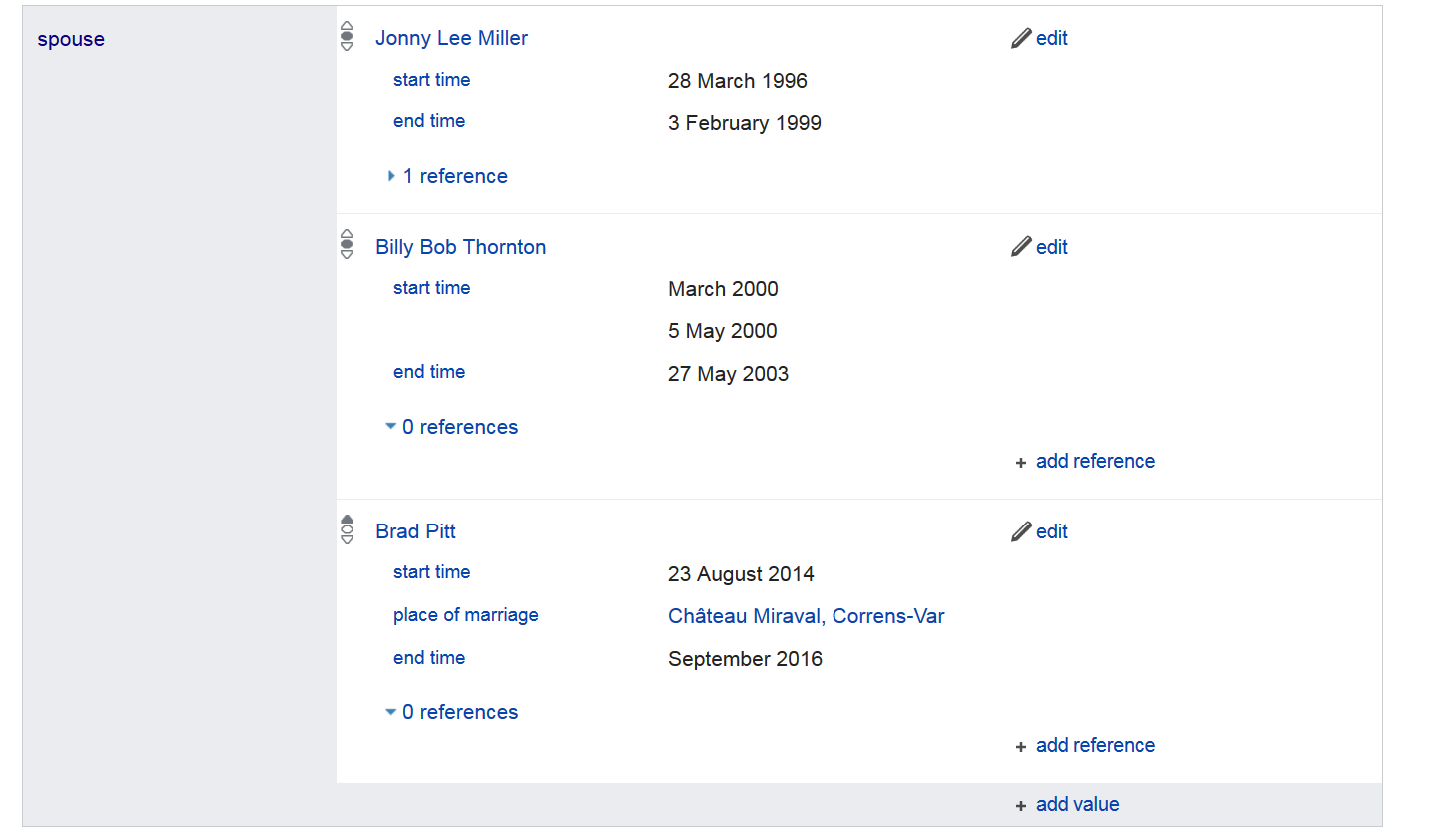 <number>
Embedding-based knowledge
Apple (0.72 0.35 0.91)
Pear (0.80 0.33 0.55)
Penguin (0.12 0.58 0.27)

 Not human-readable
 Limited machine-readable (meaning of dim. 2?)
Often impressive performance (e.g., analogies)
<number>
Discussion
Page length: 12 content pages

Doodle: https://doodle.com/poll/pmze6yum6stxu5nc
<number>
Introduction to Knowledge Bases
Motivation
Definition and topics
Formal foundations
Construction and maintenance
Technologies
Applications
Past, present and future
<number>
How would you construct the next great knowledge base?
<number>
Construction and maintenance
Humans (CYC, ConceptNet, Wikidata)

Structured extraction (YAGO, DBpedia)

Text extraction (NELL, Textrunner)

Constraints

Semantics and coverage
<number>
A. Humans: Experts
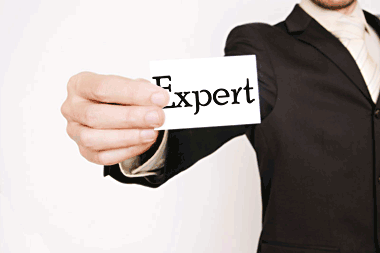 Potentially best quality

Difficult to scale
CYC: “In 1986, Doug Lenat estimated the effort to complete the KB to be 250,000 rules and 350 man-years of effort.”
<number>
Humans: Crowdsourcing/Gamification
Make work fun 
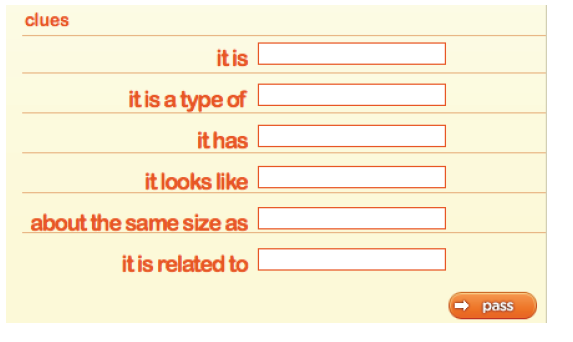 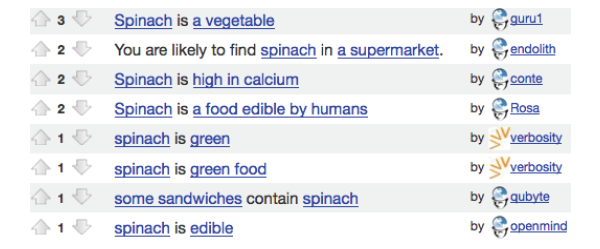 <number>
Humans: Volunteers
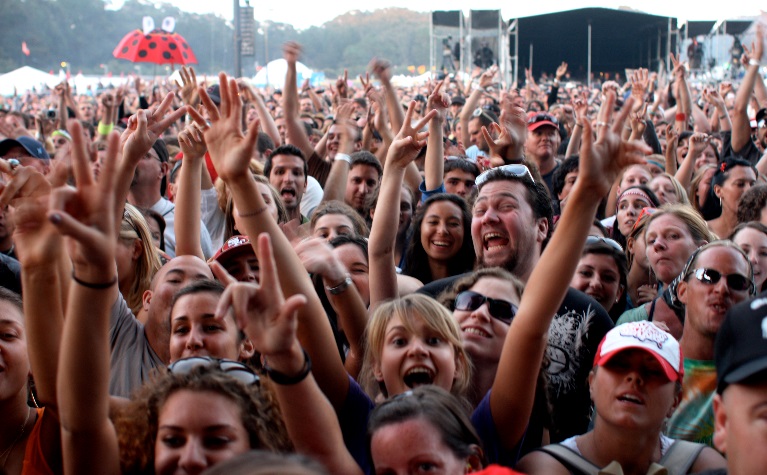 Wikidata: 18k active users

Intrinsic motivation achieves great things

Targeted expertise, compared with experts/crowdsourcing

https://www.wikidata.org/wiki/Wikidata:Database_reports/List_of_properties/all

Live edits good for motivation
<number>
Humans: Challenges
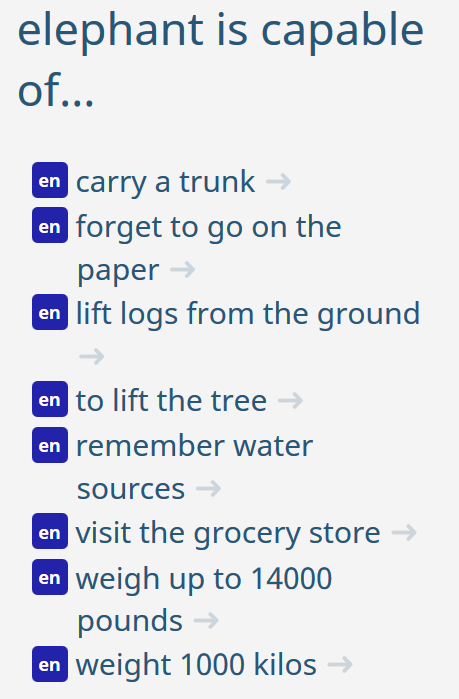 ConceptNet:
Common knowledge, normalization

Crowdsourcing: Quality assurance

Wikidata: Modelling issues
E.g., gender, nationality, notable_work, …
Multilingual concept alignment
<number>
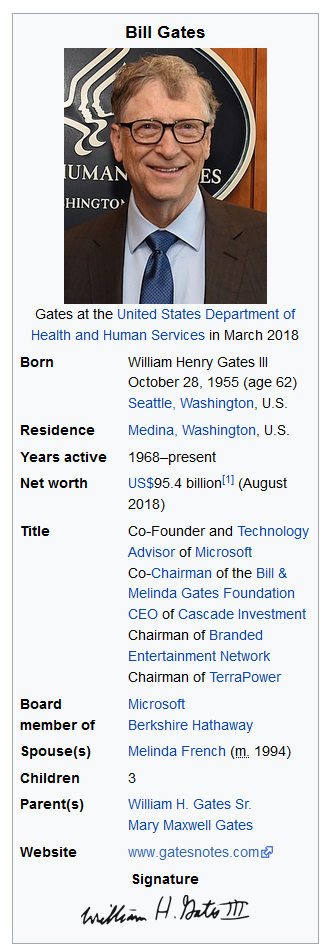 B. Structured extraction
Wikipedia already provides structured data

All we need to do is harvest…
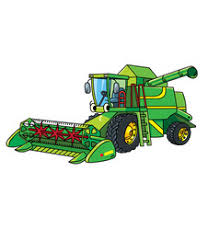 <number>
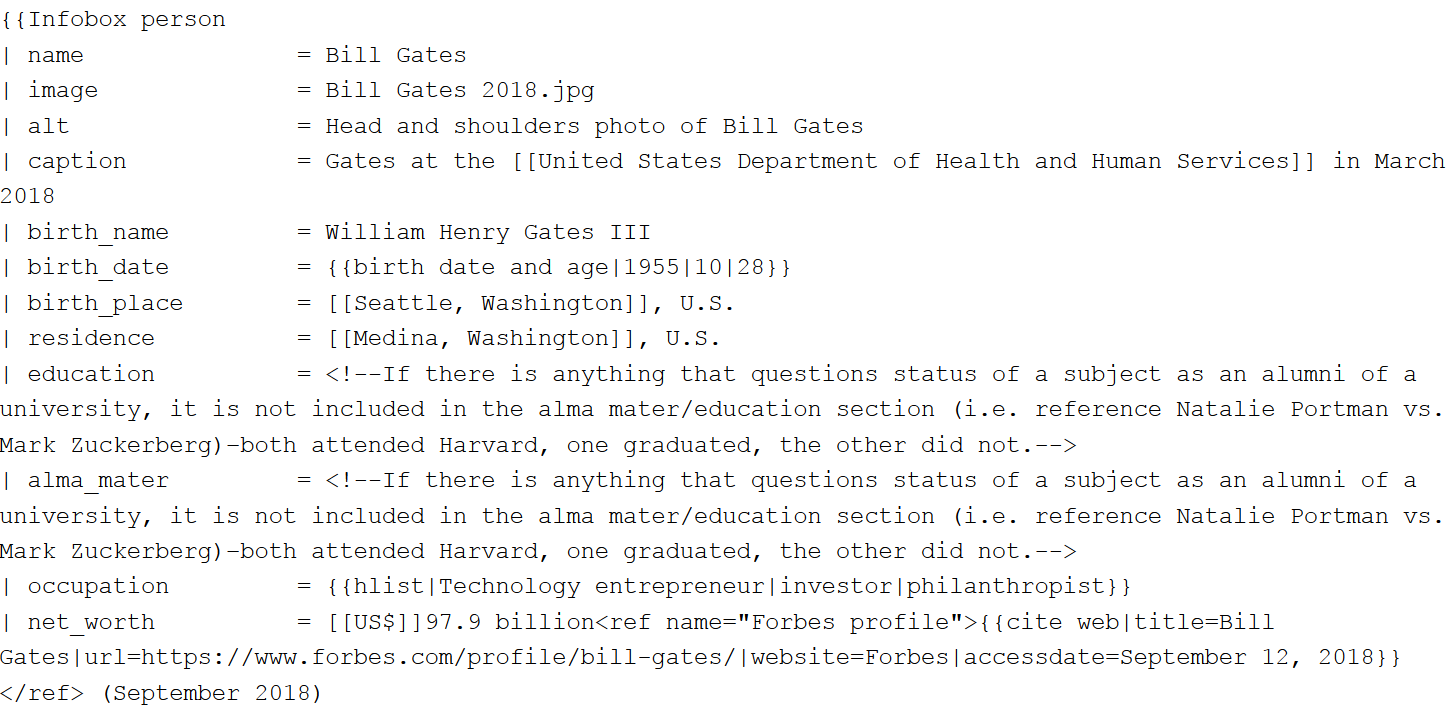 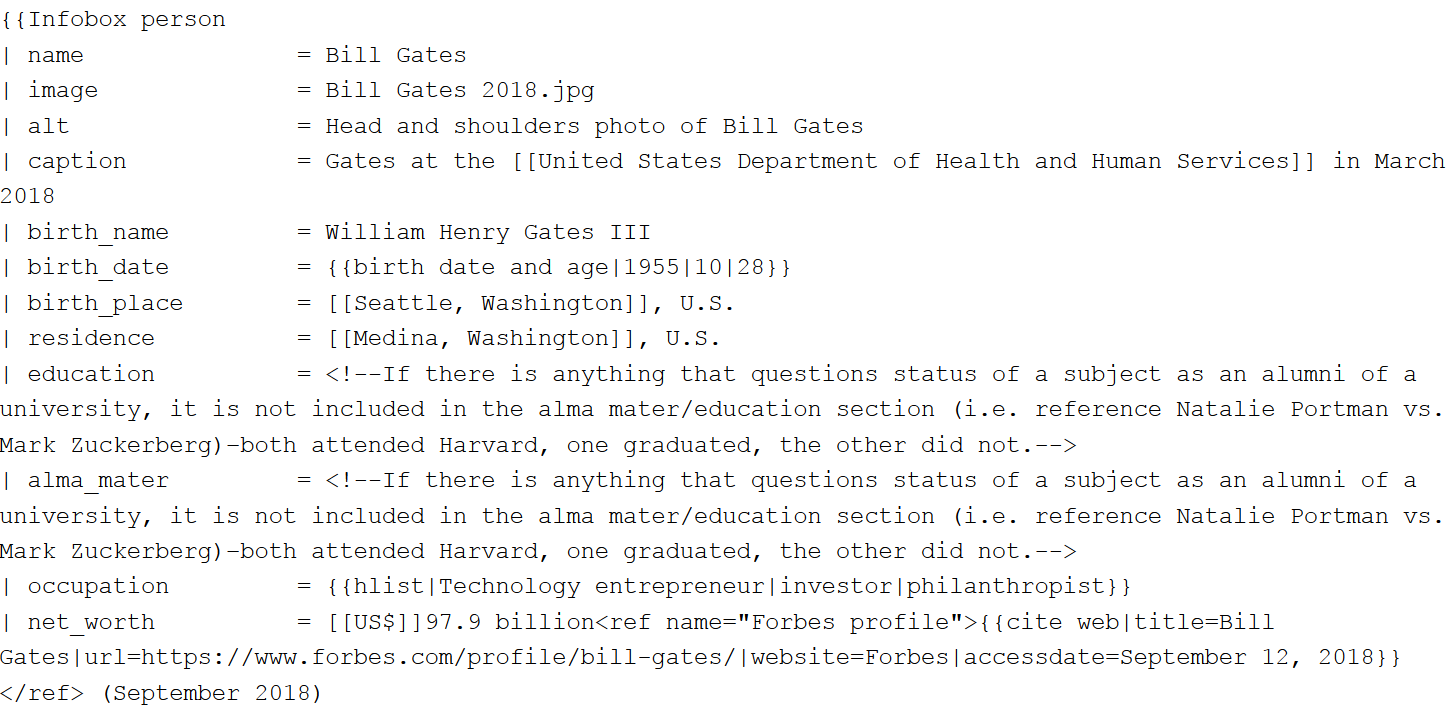 Work done?
Noise
Canonicalization of entities and predicates
Usage of category system

Examples: YAGO, DBpedia
<number>
C. Text extraction
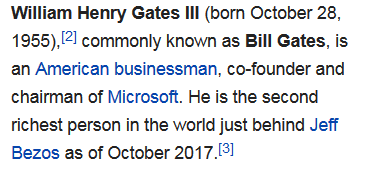 In principle most powerful
No need for humans
No restriction to Wikipedia

In practice very noisy
No canonicalization
Inconsistencies
…

Examples: NELL, Textrunner
<number>
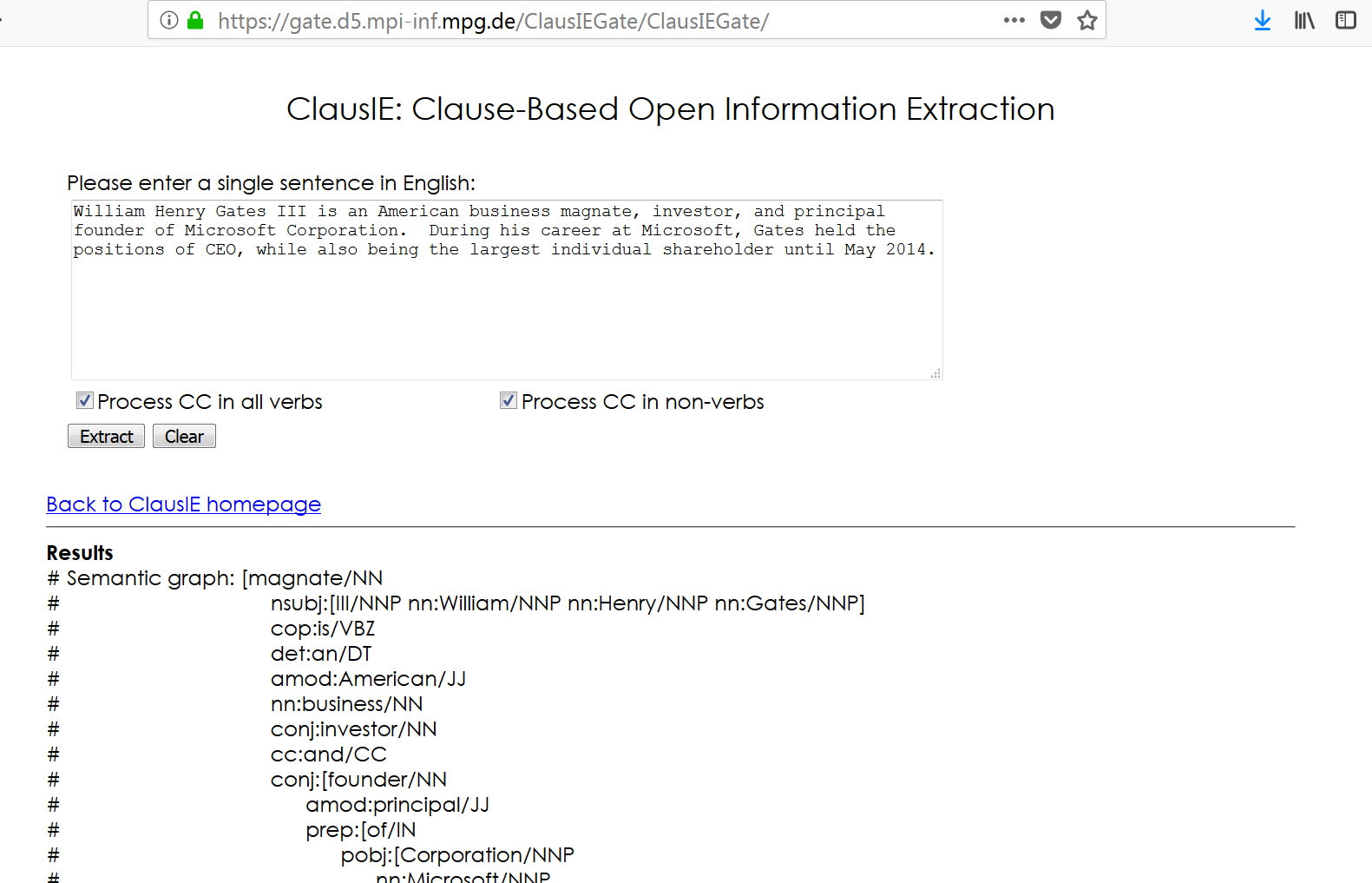 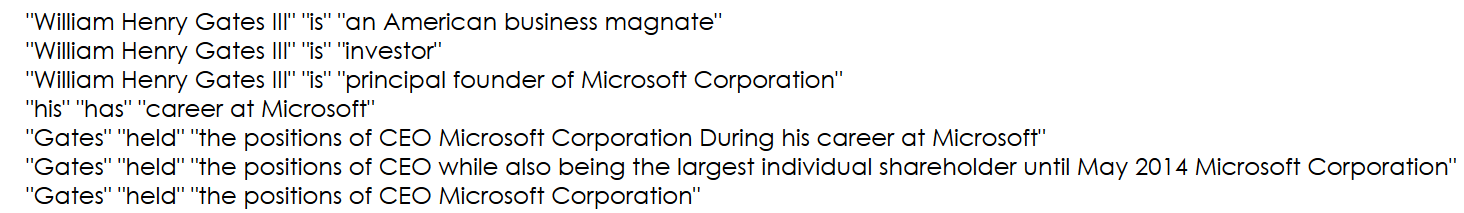 <number>
Challenges
Entity identification
Entity disambiguation [Babelfy]
Relation identification
Relation normalization
…

End-to-end models can alleviate these to some extent, but are specific to their training data
E.g., DeepDive
<number>
[Speaker Notes: Babelfy fails at: The Hilton Hotel in Paris is owned by Paris Hilton.]
D. Constraints
Databases
Key, foreign key, range, …

Knowledge bases:
Events start earlier than they end
Every human must have two parents
Mayors of cities must be humans
Humans must have a nationality
The parent of a person’s sibling is the person’s parent

Can be used to…
… reject KB modifications
… indicate missing information
… infer new facts

But reality is messy..
<number>
E. Semantics and coverage (1)
Closed-world 
assumption
Open-world
assumption
 Yes
won(John, Oscar)?	       	
won(Ellen, DijkstraAward)?
 Yes
 Maybe
 No
(Relational) databases traditionally employ the closed-world assumption
KBs necessarily operate under the open-world assumption
<number>
E. Semantics and coverage (2)
Q: Hamlet written by Goethe?
	KB: Maybe
Q: Schwarzenegger lives in Dudweiler?
	KB: Maybe
Q: Trump brother of Kim Jong Un?
	KB: Maybe

 Open-world assumption often too cautious
<number>
E. Semantics and coverage (3)
Which data should be there?
Birth date for humans?

Which data should not be there?
Nationality for dogs?

Which data is complete?
Languages spoken by Merkel, but not by myself

Is yesterday’s data still valid tomorrow?
Date of birth yes, employer maybe not 

 My research
<number>
E. Semantics and coverage (4)
https://www.wikidata.org/wiki/Wikidata:Recoin
[Recoin: Relative Completeness in Wikidata, Vevake Balaraman, Simon Razniewski and Werner Nutt, Wiki workshop at The Web Conference, 2018]
<number>
Introduction to Knowledge Bases
Motivation
Definition and topics
Formal foundations
Construction techniques
Technologies
Applications
Past, present and future
<number>
Which technologies every KB engineer should know about?
<number>
Technologies (1)
RDF for representing data
Resource description framework
Turtle syntax for triples and data types:

	<Mark_Twain> <author> <Huckleberry_Finn>.
	<Huckleberry_Finn> <description> “A 19th century classic novel”.

IRIs for unique identification of entities:

	<http://yago-knowledge.org/resource/Mark_Twain>

Prefixes for shorthand notation:

	@prefix yago: <http://yago-knowledge.org/resource>
	yago:Mark_Twain   yago:dateOfBirth   30.11.1835
<number>
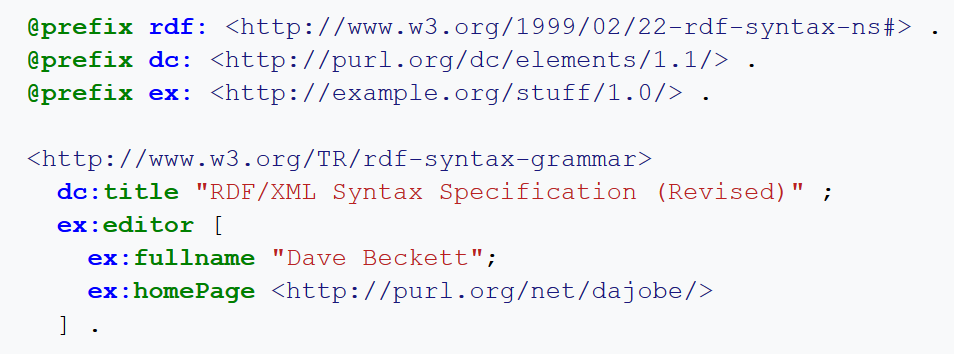 <number>
[Speaker Notes: Blank node/reification]
Technologies (2)
SPARQL for posing queries
Query language inspired by SQL

Cats: query.wikidata.org

British parliament: http://tinyurl.com/y7mu3qqp
<number>
Technologies (3)
RDFS/OWL for constraint checking and inference
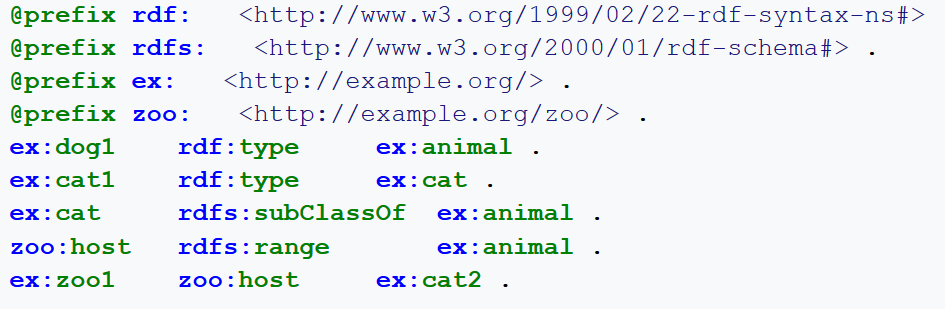 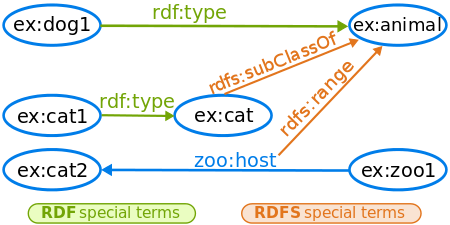 Animals?
<number>
[Speaker Notes: Query for animals -> dog1, cat1, cat2]
Introduction to Knowledge Bases
Motivation
Definition and topics
Formal foundations
Construction techniques
Technologies
Applications
History and future
<number>
Sample applications
Master data
Data mining
Search enhancements
Question answering
Language generation
Entity linking
Learning more knowledge
<number>
Master data (1)
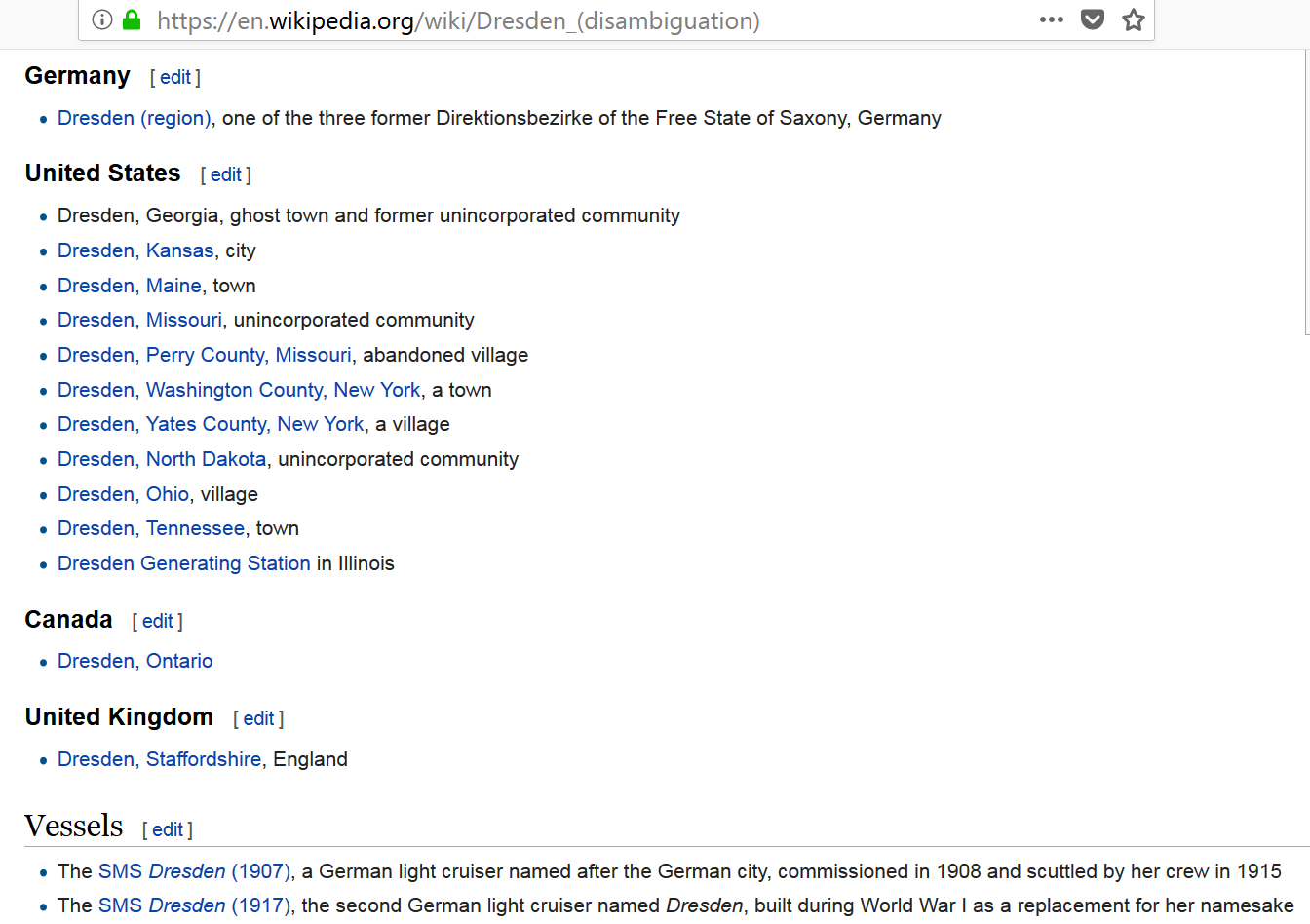 <number>
Master data (2)
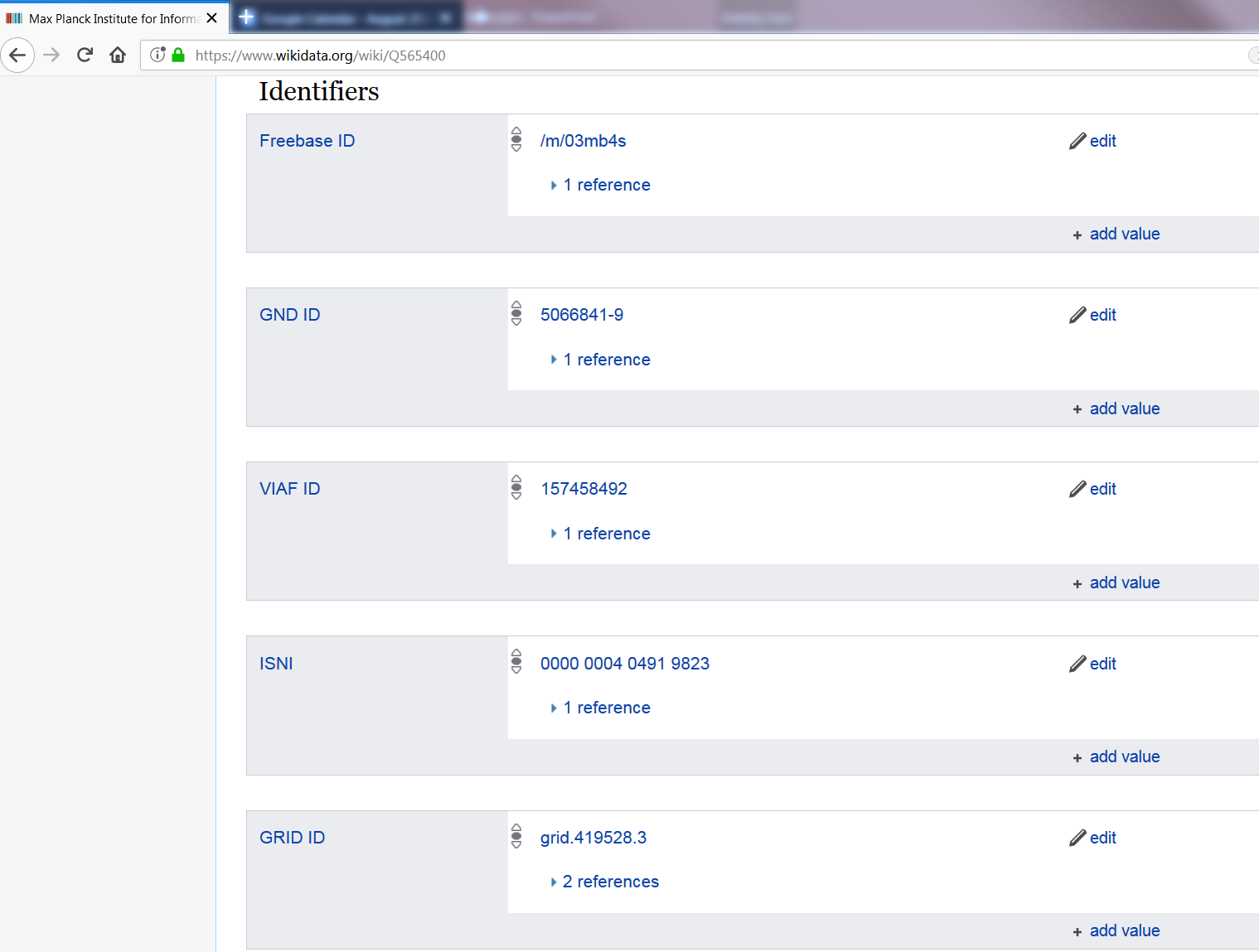 Relevant for:
 - Museums
 - Libraries
 - Scientific publications
….
<number>
[Speaker Notes: John Smith – which John Smith – author disambiguation e.g. real problem…]
Data mining
Use input facts to extract patterns that allow to predict new facts



	isCitizenOf(John, France)  livesIn(John, France)

Various approaches based on association rule mining and latent models
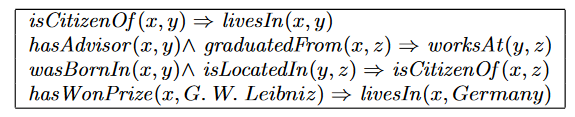 <number>
Entity linking
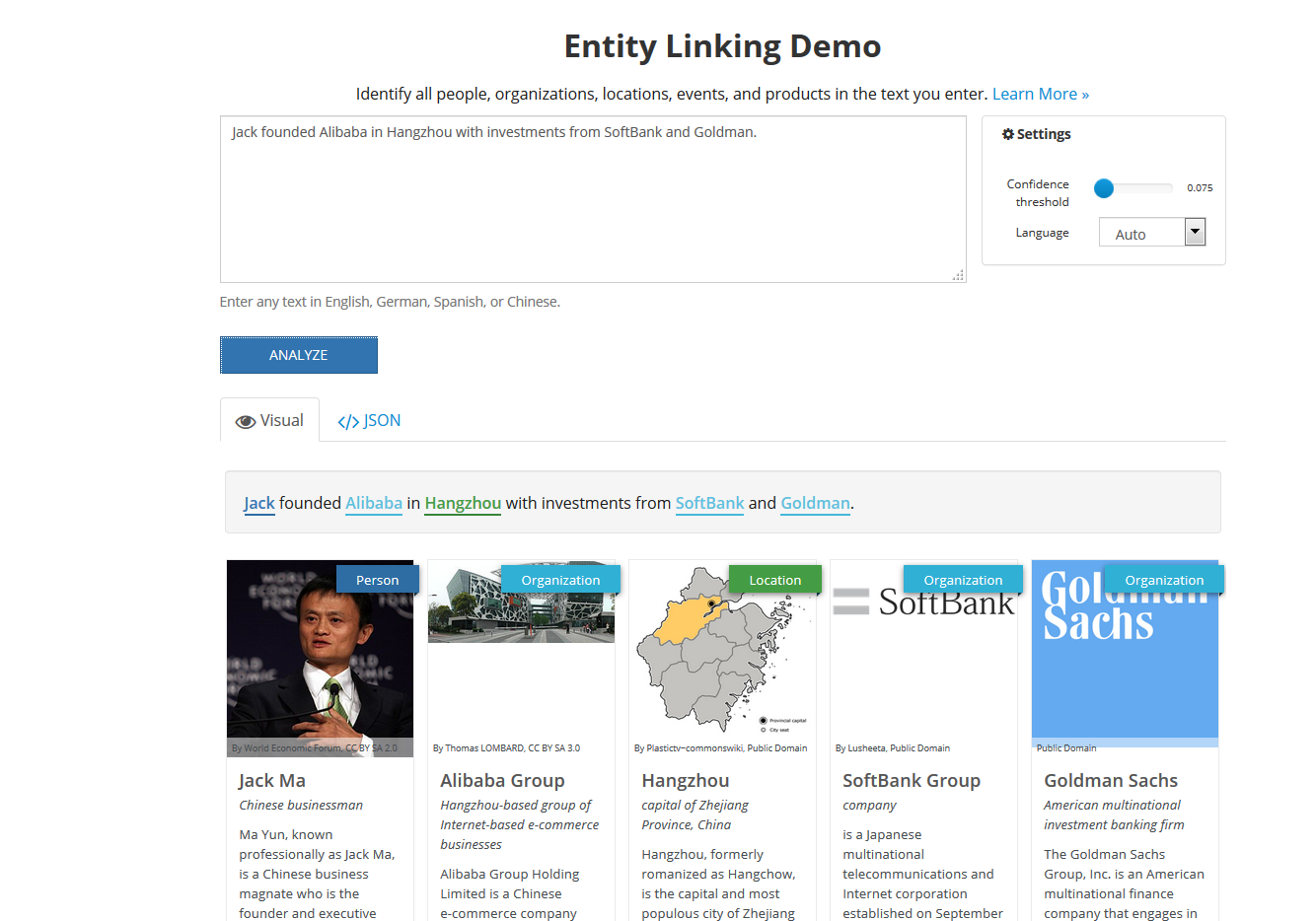 <number>
Search enhancements
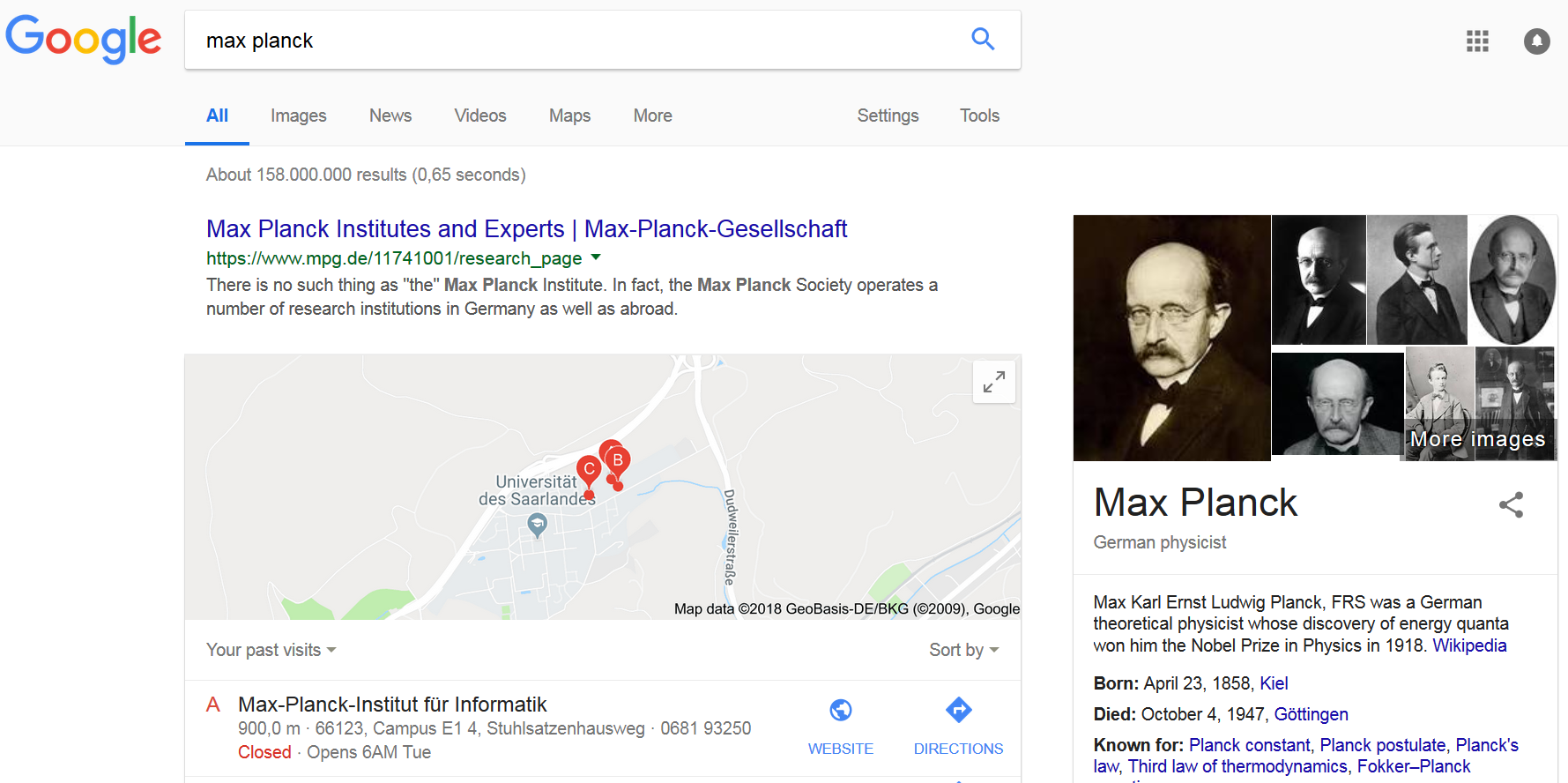 <number>
Question answering
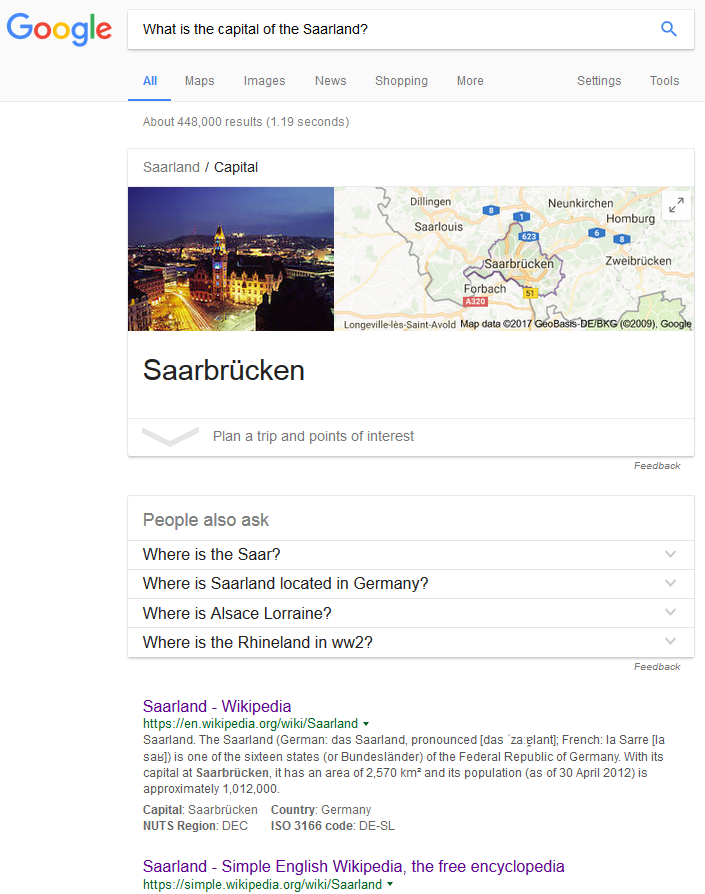 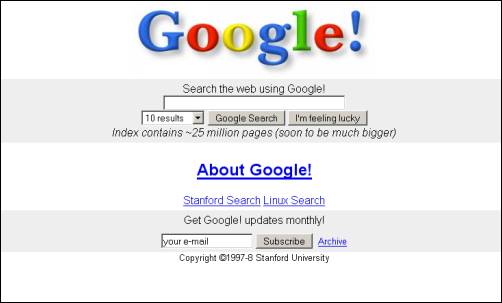 What is the capital of the Saarland?
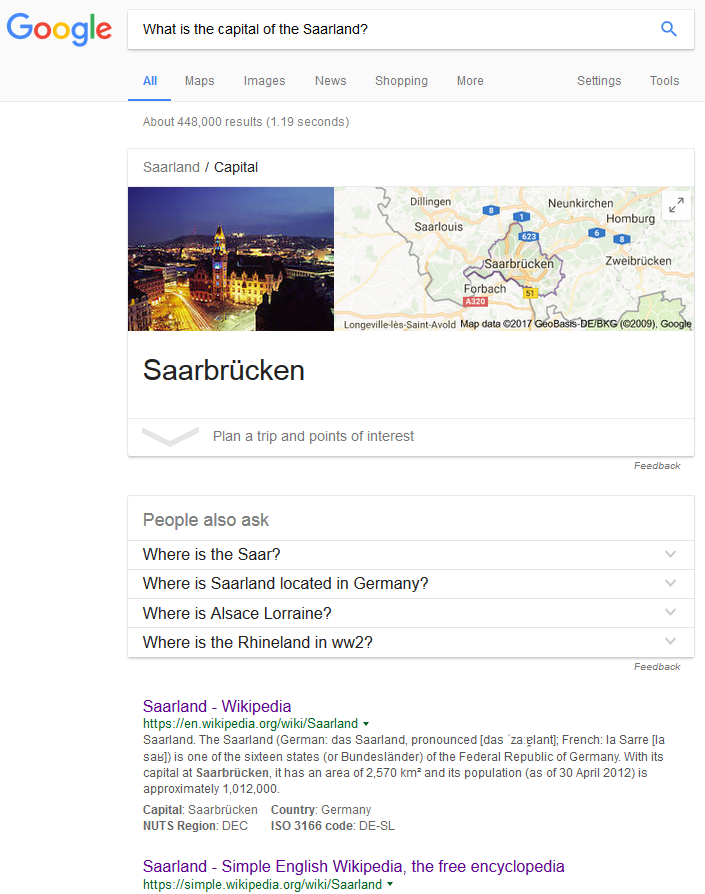 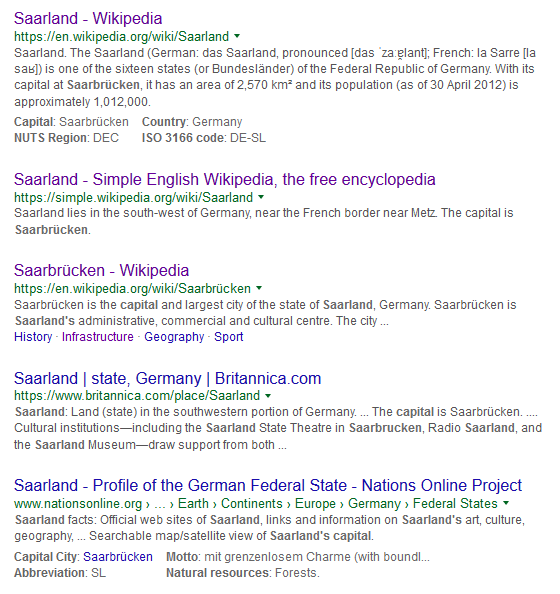 Try yourself:
When was Trump born?
What is the nickname of Ronaldo?
Who invented the light bulb?
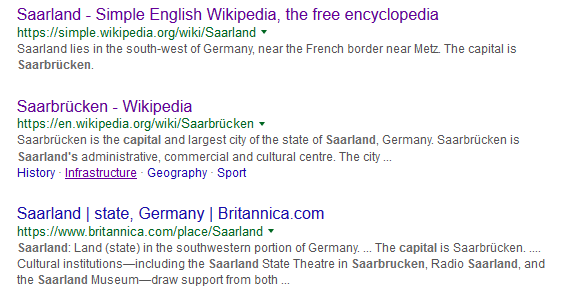 <number>
[Speaker Notes: Google launched 1998 (1995 other name)]
Question answering (2)
Knowledge bases key component in question answering systems
E.g., IBM Watson

AllenAI science challenge: Computers currently in 8th grade
Knowledge acquisition still major bottleneck
<number>
Language generation
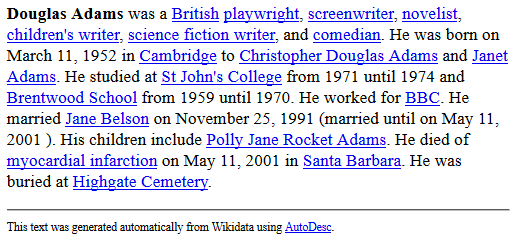 Wikipedia in world’s most spoken language: 1/10 as many articles as English Wikipedia
World’s fourth most spoken language: 1/100

 Wikidata intended to help        resource-poor languages
<number>
https://tools.wmflabs.org/autodesc?q=9021&lang=&mode=long&links=reasonator&redlinks=reasonator&format=html
[Speaker Notes: First Chinese, fourth Hindi]
Introduction to Knowledge Bases
Motivation
Definition and topics
Formal foundations
Construction and maintenance
Technologies
Applications
Past, present and future
<number>
Past
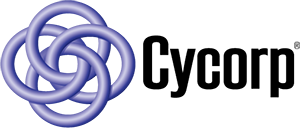 Cyc
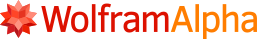 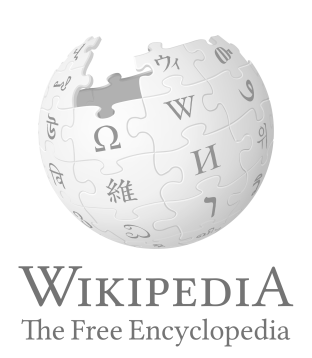 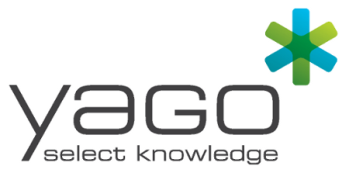 (#$relationAllExists 
   #$biologicalMother 
   #$ChordataPhylum 
   #$FemaleAnimal)
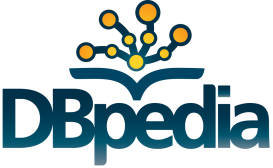 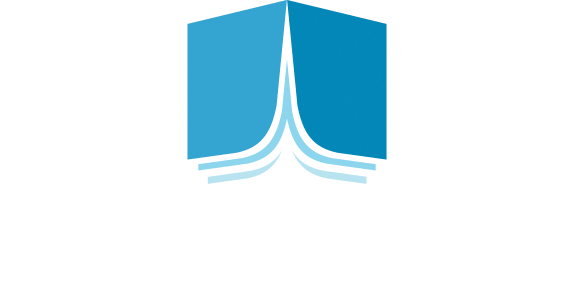 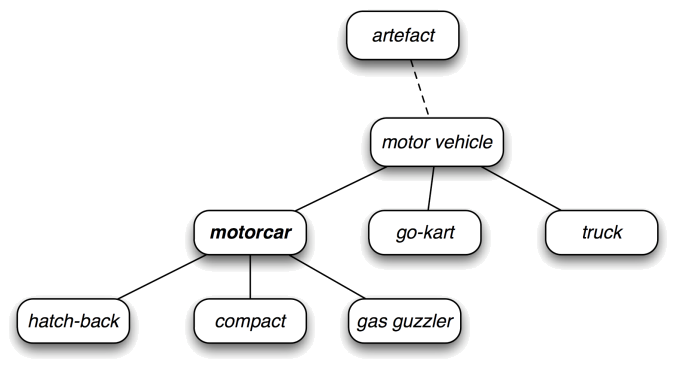 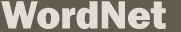 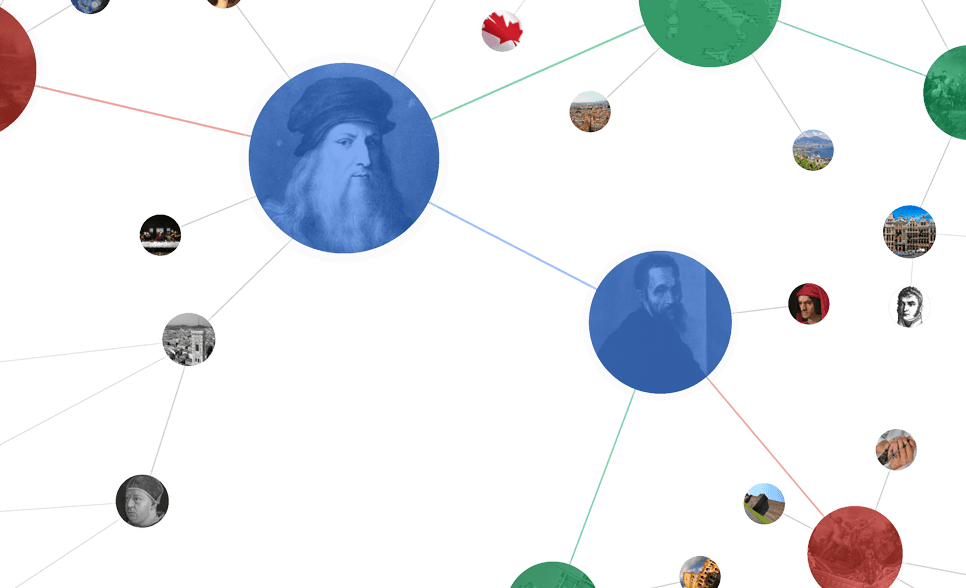 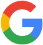 Knowledge Graph
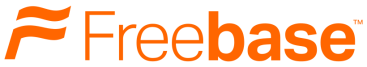 (collaborative)
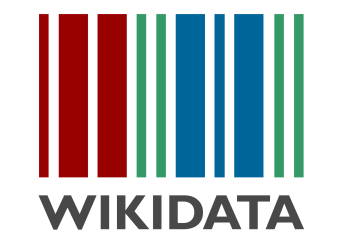 1984
2001
2007
2012
2018
<number>
Present
KBs deployed at most major tech companies and beyond
Google, Microsoft, Alibaba, Bloomberg, …
Industry challenges: Metonymy, modelling, consistency, ..

Feb 2018: $125 million investment by Microsoft cofounder Paul Allen into non-profit research on common sense knowledge

Research: Major part of NLP conferences taken up by KB research
<number>
[Speaker Notes: Cuba and trump vs. president (role), Baseball teams moving cities, Sushi fastfood or not]
Future
Combination of explicit and latent formalisms?

Better construction, cleaning and refinement using distant supervision, self-training, deep learning, …?

You?
<number>
Outline
Introducing each other
Organization of the seminar
Introduction to Knowledge Bases
Topic presentation
Seminar survival skills
Topic assignment
<number>
4. Topic presentation
https://www.mpi-inf.mpg.de/departments/databases-and-information-systems/teaching/ws1819/advanced-topics-in-knowledge-bases/
<number>
Doodle result: 12./13.3.19
10:00-13:00 each day?
Outline
Introducing each other
Organization of the seminar
Introduction to Knowledge Bases
Topic presentation
Seminar survival skills
Topic assignment
<number>
5. Survival skills for seminar attendants
<number>
Outline
How to…
Research a topic
Read a paper
Write a report
Give a seminar talk
<number>
Topic research: Foundations
Goal: Find relevant literature
Input: One or two reference papers
Idea: Greedy traversal of a relatedness graph (“snowballing”)

What gives related papers?
Papers that are cited
Papers that cite the work
Sources: Google Scholar, digital libraries (ACM digital library, Springer, Elsevier)
Other work of same authors
Sources: Institute/personal webpages, DBLP
Tool or project websites (e.g., AMIE)
Conference/journal/workshop webpages
Keyword-based search (Google Scholar)
<number>
Greedy search heuristics
How to judge importance of a paper?
#citations
Venue 
A*, A, (B), …
http://portal.core.edu.au/conf-ranks/
Paper type and length
Full/short/poster/Arxiv
Authors
<number>
Keeping track
Method
Mendeley
Google Scholar “My library”
Text file

Take note of narrative patterns 
“The classic rule mining”, “The Semantic Web community”, “The Paris group”, “The AI winter”
Humans love narratives
Helps to remember
<number>
Demo
Google “AMIE: association rule mining under incomplete evidence in ontological knowledge bases”
Google Scholar
See in and outgoing citations
See author’s DBLP
CORE
<number>
Outline
How to…
Research a topic
Read a paper
Write a report
Give a seminar talk
<number>
Research paper: Common structure
Abstract
Introduction
Related Work
Background/Formalization
Methodology (often specific name)
Experimental Setup
Evaluation
Discussion
Conclusion
<number>
What to find where
Abstract contains everything 
Introduction contains more of everything 
Both mention what is novel

Related work great to discover what to read next

Background/formalization may contain surprising assumptions/simplifications
“for the remainder of the paper, we assume that all text sources only contain true statements”

Experimental setup says how method was evaluated

Discussion/conclusion contain limitations and open questions
<number>
How to read a paper
Read abstract
Read introduction
Skim rest, especially methodology and results
Read introduction again
Decide further process
Continue reading
Read previous work
Discard
If you don’t understand something
Read a similar paper: Might explain better
Take pen&paper and simulate a scenario
Look for theses/journal articles
<number>
Outline
How to…
Research a topic
Read a paper
Write a report
Give a seminar talk
<number>
General writing
Follow the Latex template (course website)
Miktex and other Latex distributions
Lyx (Word-style editing)
Overleaf/Sharelatex (Google-docs-like online editing)
At least 12 pages content
Do not plagiarize
<number>
Structure
Use a standard outline
Introduction
Wider area/history of the topic
Foundations/assumptions/specific scenario the work looks at
Technical parts
Method 1, Method 2, Other methods
Critical evaluation and discussion
Conclusion

 Helps the standard reader in retrieval
<number>
Watch your writing
Does only the content matter?

Surface features like appearance highly influence other dimensions of evaluation
Known as the Halo effect since almost 100 years (Thorndike, 1920)
Academic publishing: 3 typos in the abstract = rejection
<number>
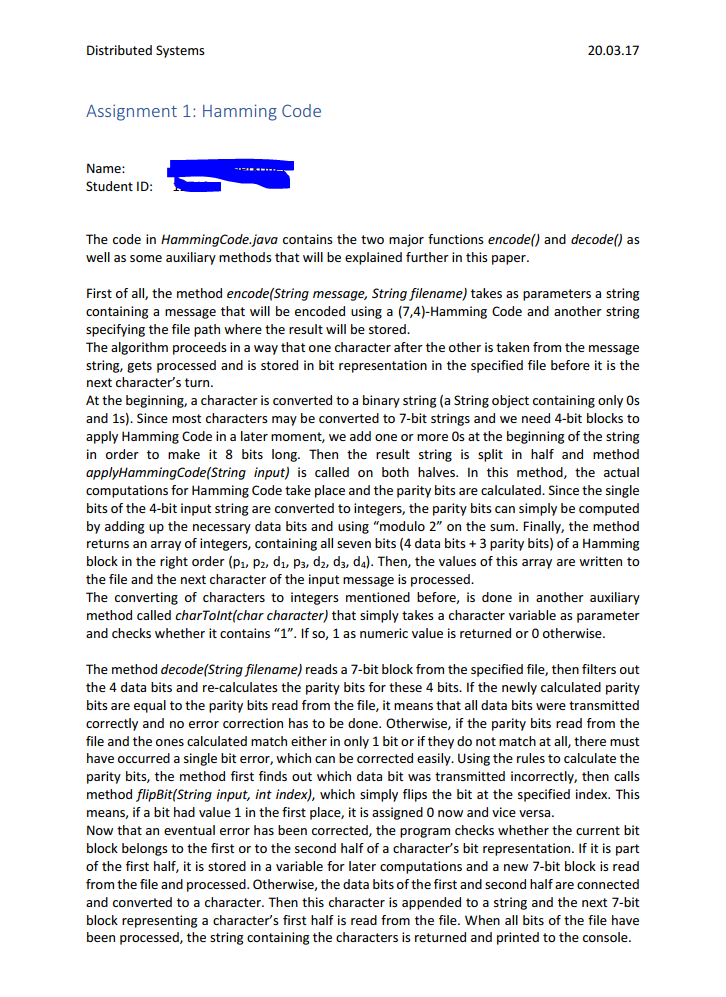 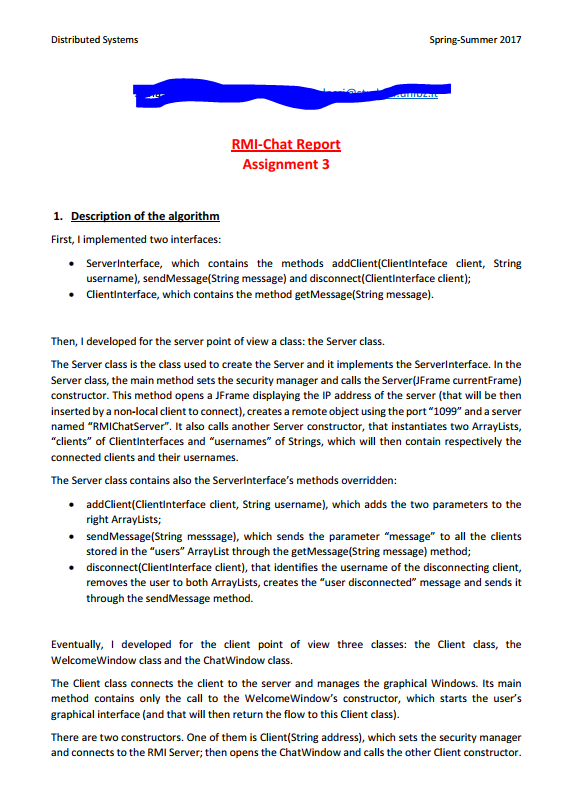 <number>
Good presentation
Structure!
No typos!
Examples!
Pictures!
Correct and concise language!
<number>
Specific hints
Explain the background of the work
Who are the authors?
Is this part of a bigger effort?
See what else the authors published

Be subjective only in discussion/conclusion
There: What seems good, what seems bad, what did you like, what has promise for future?
Elsewhere, avoid noncomparative judgements (“good”, “fast” – “more robust than”, “faster than”)

Avoid wiggle language
“around 800”, “a lot of works”, “2 experienced annotators”

Be consistent
Subsections numbered or not
Capitalization of headings
Tense
Typesetting, e.g., of entities and predicates
References format (page numbers, conference names)

Check use of articles
Especially if your mother language has none
<number>
How to write a good paper
Iterate…
<number>
Outline
How to…
Research a topic
Read a paper
Write a report
Give a seminar talk
<number>
How to give a seminar talk
General:
Presentations are the 15-minute fame of researchers
Utmost important
Good presenting is no God-given skill but a hard-learned craft

Important points
Talks live or die with the example(s) used
Do not try to say everything
Less content per slide
Avoid being a tool-fool
<number>
A. Examples
Think about them carefully
Funny and/or interesting case
Bonus: References to local/current situation/joint background
Talk in Paris: Eiffel tower, talk in Germany now: Diesel crisis, …
Need to be consistently used
Not: on Slide 3 “Mary lives in Munich”, on Slide 10 “Mary lives in Berlin”
Ideal: Same examples for the whole presentation (extended piece by piece)
If possible: 1 use of blackboard per presentation
<number>
B. Do not say everything you know
Most situations: Talk is a teaser
“This is an interesting problem”
“I have a solution for …”
“I can significantly improve over the state of the art”
…
Main goal is not to convey the technical content
That’s what papers/reports are for
Often: Overview + explain one favorite module of the approach in detail
<number>
B. Adjust to the audience
Adjust talk to audience knowledge

Audience rarely have same technical background
 Don’t outdistance them

But don’t bore them either
E.g. in the context of this seminar, don’t repeatedly elaborate “a knowledge base is a set of triples (s,p,o), …”

Adjust to context
We have just seen …, now we …
Look what other talks might cover – talk to these presenters!
<number>
C. Less content per slide (1/2)
Most slides contain too much content
1-2 minutes per slide

Whenever looks like too much
Split in two
Use animation effects to remove content not needed anymore (e.g. in examples) 
Font size not below 20 (PPT)
This is 28, quite big
This is 24, reasonably OK
This is 20, which should be your limit
This is 16, what do you think people in the last row see?
<number>
C. Less content per slide (2/2)
But this is not only about font size
Even though I use font size 28/20 for all text on this slide, you may get the impression that something is wrong with this slide
Is this possibly related to the amount of information conveyed?
Well, actually, what I am saying is not very deep. You already know very well that the human brain has only a limited attention span. So by the time you are reading this you certainly have forgotten what was written at the top of this slide.
More structure does not help either
Because too much is simply too much. So really pay attention both to font size and to amount of information conveyed
<number>
D. Avoid being a tool-fool
Latex vs. Powerpoint

Redraw diagrams

Edit images
<number>
Modify figures where needed
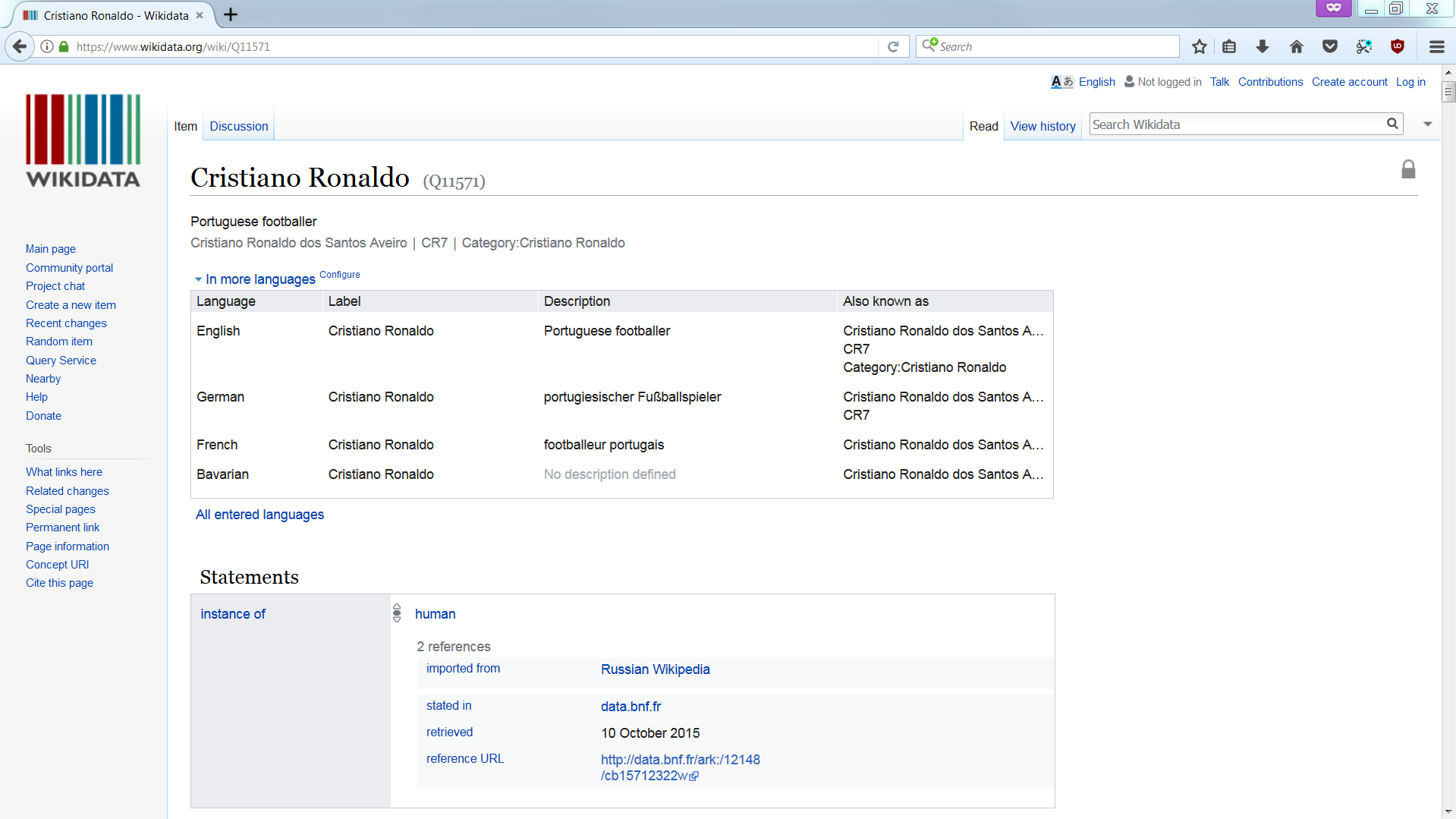 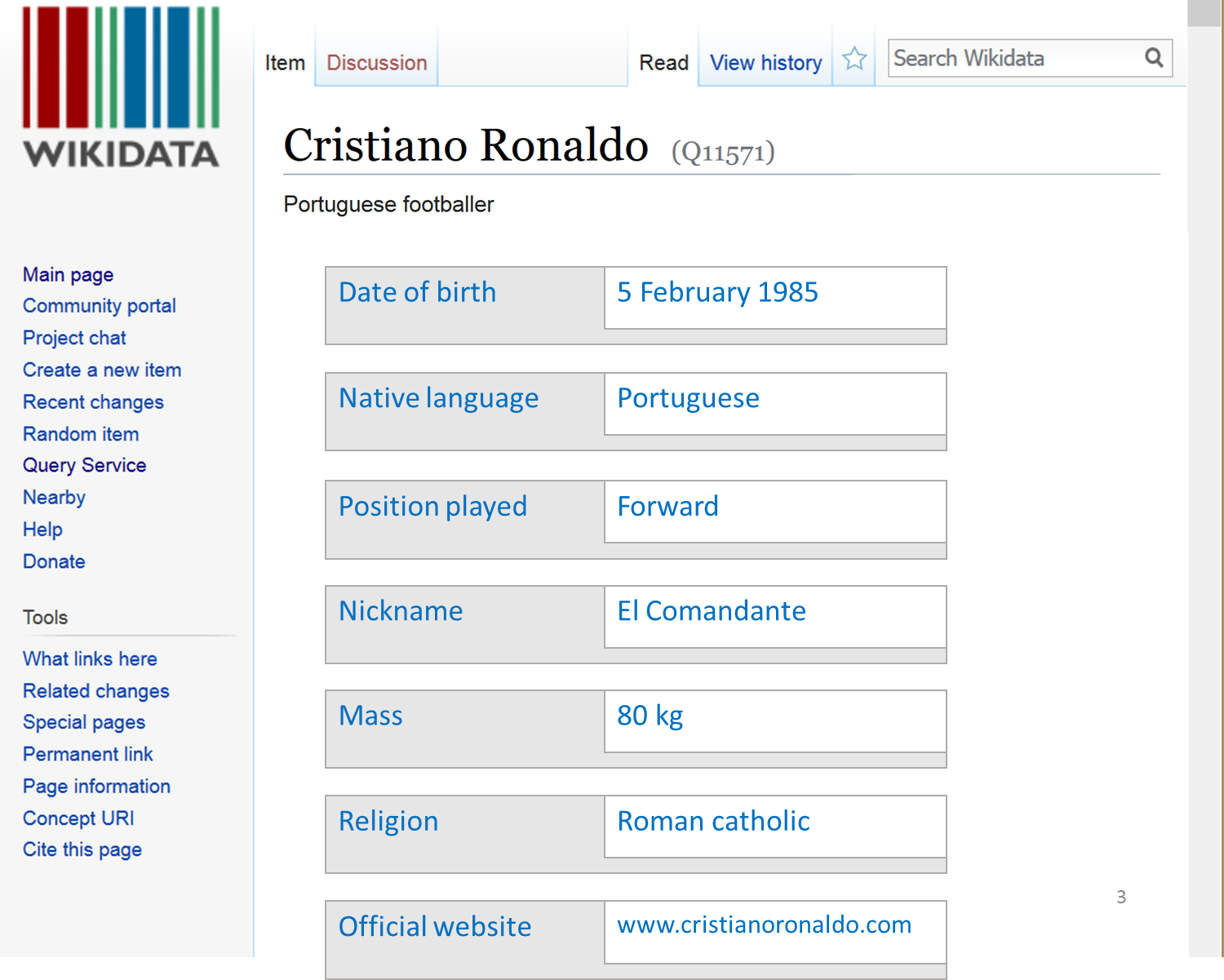 <number>
Seminar “Advanced Topics in Knowledge Bases”	   Lesson 3: How to give a talk        XX.YY.2018
Varia (1/3)
Avoid useless generic information

Page numbers

No empty last slide “questions”, 
Rather overlay over conclusion
       Gives audience an anchor
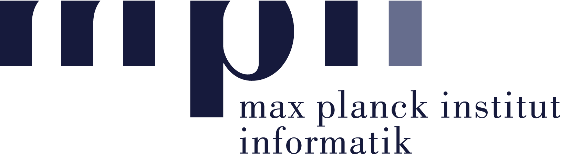 <number>
Dr. Simon Razniewski	  Max Planck Institute for Informatics        www.simonrazniewski.com
Questions?
<number>
Summary
Questions?
How to…
Research a topic
Use multiple means
Read a paper
Read, read, read
Write a report
Watch the simple things
Give a seminar talk
Less is more
Spend a lot of effort on good examples
<number>
Varia (2/3)
Tell three times
Tell what you are going to tell
Tell it
Tell what you told
Easy way: Repeat outline throughout talk
Good point to breathe in deeply, take a sip of water, look at your watch, ask “everything clear so far?”
<number>
Outline
How to…
Research a topic
Read a paper
Write a report
Give a seminar talk
<number>
Varia (3/3)
One slide: “Not in this talk”
<number>
Not in this talk
How to typeset math formulas
See e.g. “Mathematical writing” by Donald Knuth
How to write proper language
Search online
Rhetorical hints
Take a course at the Center for Key Competencies and University Didactics
<number>
Practice (1/3)
John Wooden’s 8Ps of Success
Plan
Prepare
Practice
Practice
Practice
Practice
Practice, and
Practice
<number>
Practice (2/3)
Everybody is nervous
Enjoy your presentation, and your audience will enjoy
Keep visual contact
Take questions
Acknowledge gaps, take issues offline
Audience: Help answering questions
<number>
Practice (3/3)
Same setting is not required
Explain over lunch to a colleague
Your parents are OK too

Helps to get more familiar

Watch for flow, consistency, odd steps
<number>
Summary
Questions?
How to…
Research a topic
Use multiple means
Read a paper
Read, read, read
Write a report
Watch the simple things
Give a seminar talk
Less is more
Spend a lot of effort on good examples
<number>
Outline
Introducing each other
Organization of the seminar
Introduction to Knowledge Bases
Topic presentation
Seminar survival skills
Topic assignment
<number>
<number>
Questions?
Summary
Introducing each other
Organization of the seminar
Introduction to Knowledge Bases
Topic presentation
Seminar survival skills
Topic assignment

Next steps
Enroll in HISPOS
Do literature research
Prepare extended outline until 30.11.
<number>